The Mad Hedge Fund Trader“The Outlook is Cloudy”
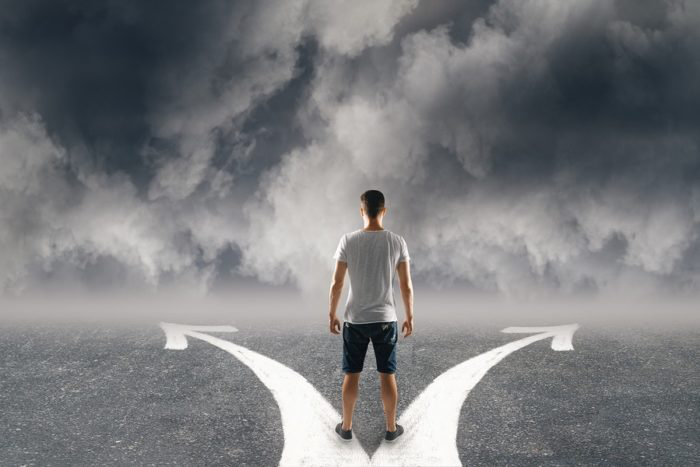 With John Thomasfrom Silicon Valley, CA, September 4, 2019www.madhedgefundtrader.com
October 25-26 Lake Tahoe Conference
*Two days of informative speakers on crucial trading and investment issues*Trade tips with the most successful Mad Hedge traders*2 nights in the Hyatt, including all you can eat and drink*Tickets are a bargain at $699 to $1,999*Buy now, upper ticket classessell out first
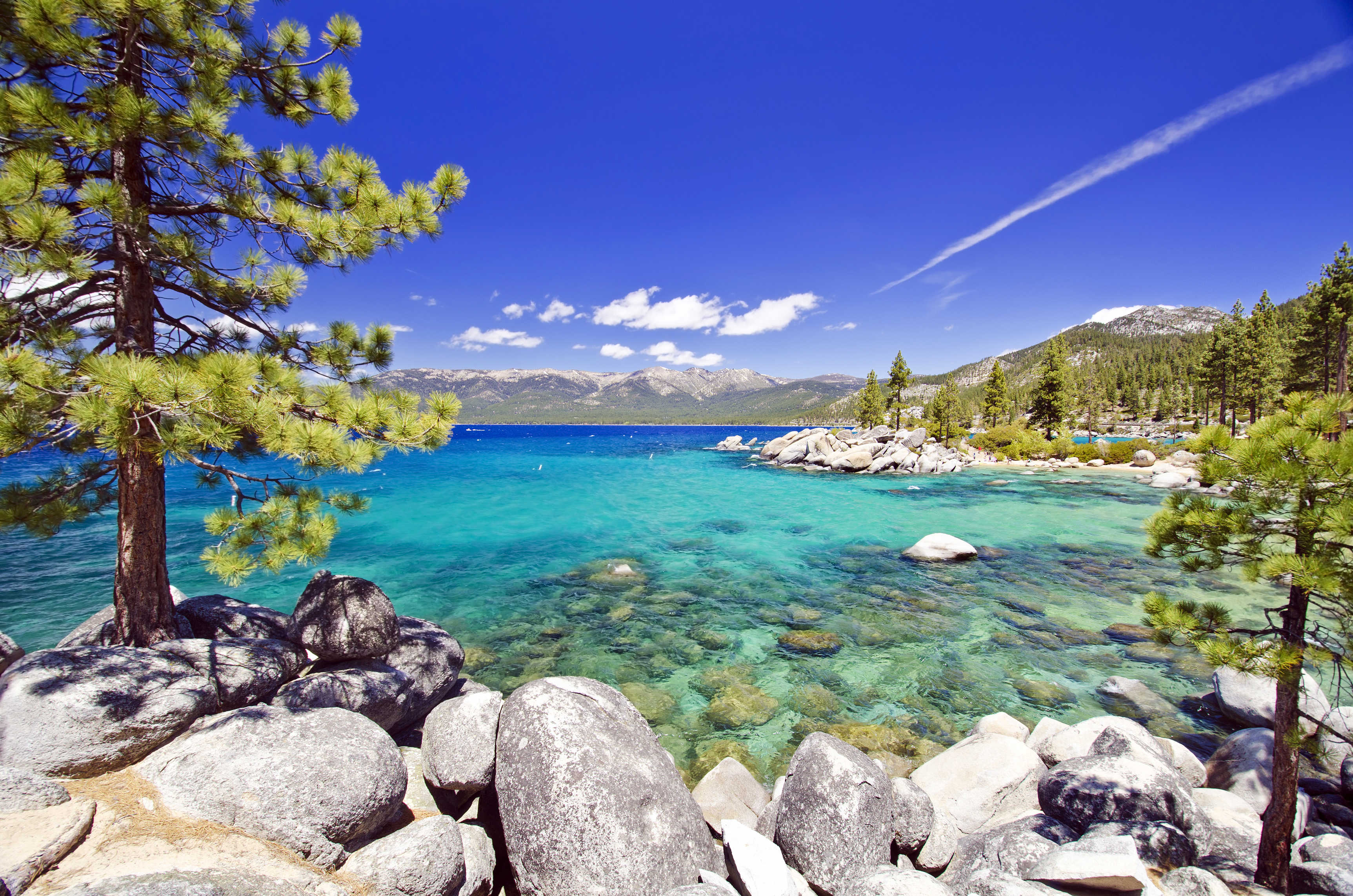 Trade Alert PerformanceNew Highs! Best Month in Two Years
*January   9.49% Final          *July  +3.07% MTD*February   +4.64% Final         *August +16.01% Final*March    +1.78% Final         *September 2.40% MTD*April       +0.30% Final         *October +1.37% Final*May        +0.25% Final        *November -1.83% Final*June        -0.50% Final       *December -4.13% Final*2019 Year to Date +36.74%compared to +12.8% for the Dow Average*+336.88% since inception,*Average annualized return of 34.30% for 10 years
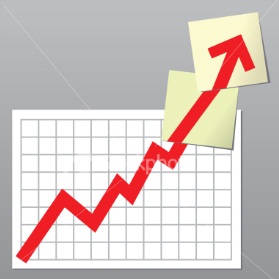 Portfolio ReviewKeeping Small PositionsOnly Buying Very Deep in-the-Money on Capitulation Days
Expiration P&L39.29% YTD
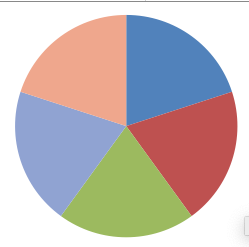 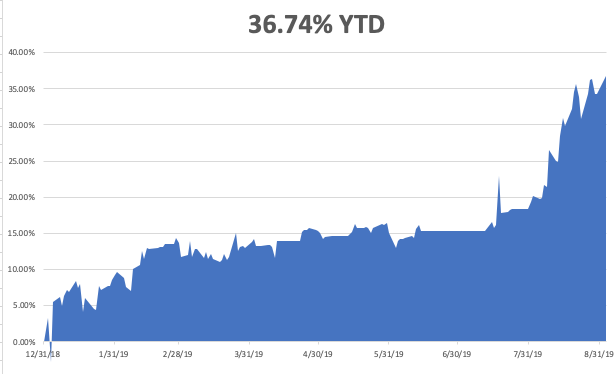 GTD 10 Year Daily Audited Performance
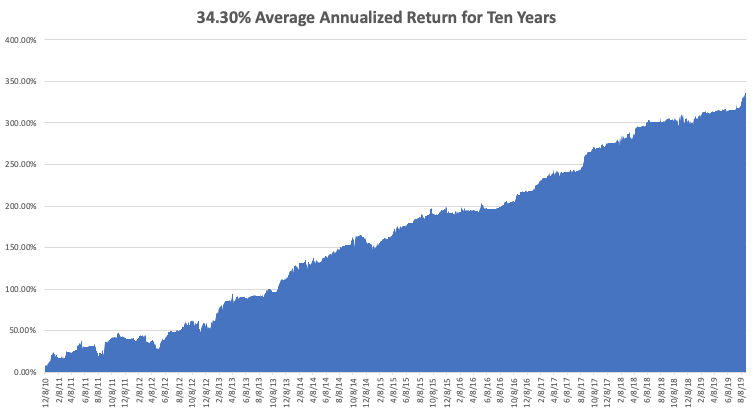 The Method to My Madness
*Inverted yield curve has caused recession fears to run rampant*US interest rates now headed to zero to come in line with global rates*US induced China slowdown dragging down the rest of the world*Possibility of an overnight trade deal is keeping short positions small*Strong dollar adds to recession fears, is killing emerging markets*”Hard Brexit” may be derailed by a new election, saving Europe*Three more Fed 25 basis point rate cuts due over next six months*Oil in free fall, while gold takes a run at new highs
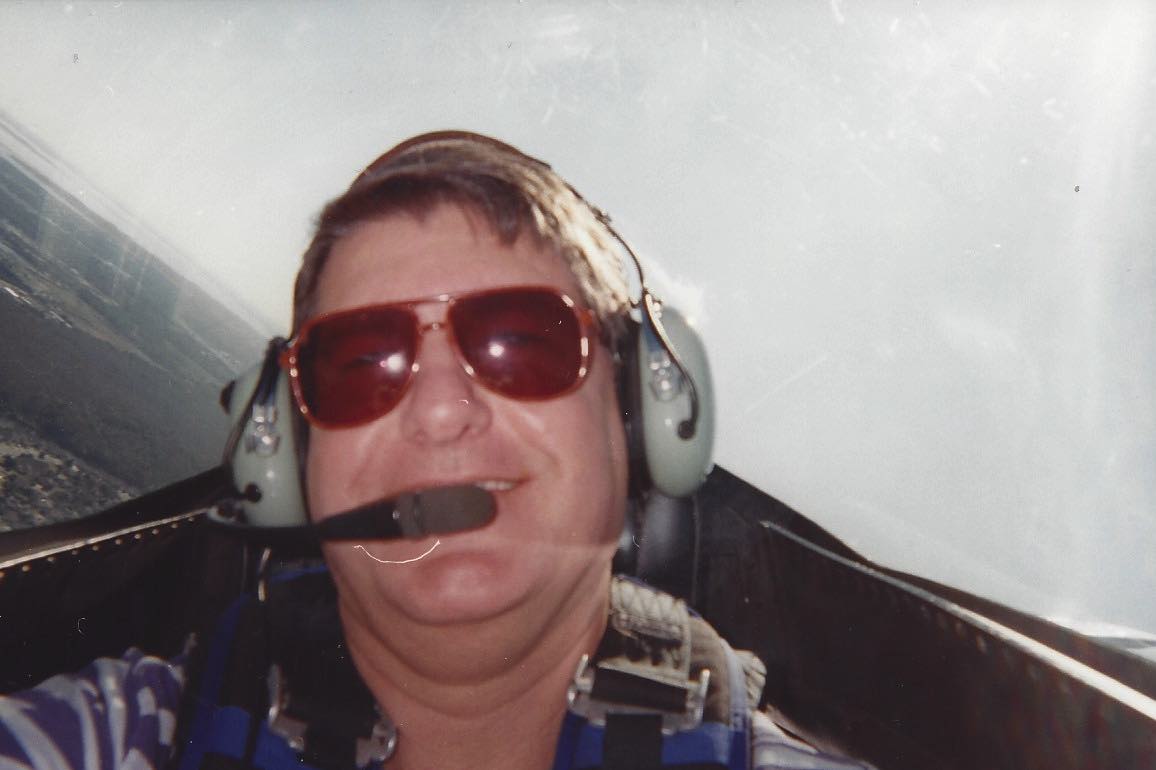 The Mad Hedge Profit PredictorMarket Timing Index-An artificial intelligence driven algorithm that analyzes 30 differenteconomic, technical, and momentum driven indicators
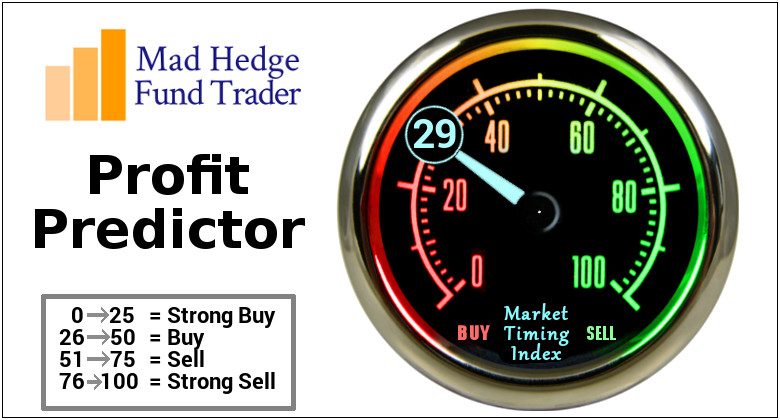 The Mad Hedge Profit PredictorHeaded Towards a “BUY”
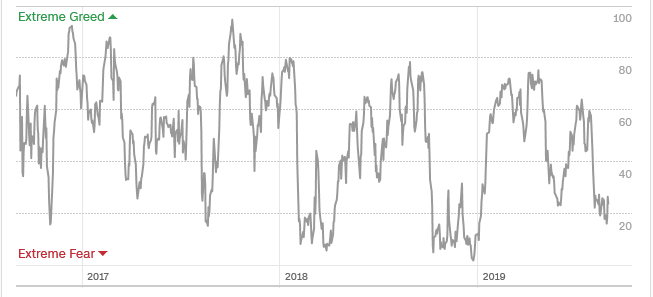 SELL
BUY
The Global Economy – Motion Sickness
*40% chance of a US recession in 12 months, 100% in 24 months, yield inversion is freaking out global strategists, US 15% tariffs hit on Sunday, US Consumer Sentiment took a dive, from 98.4 to 89.8 in August, Manufacturing PMI craters from an average 56.5 to 49.1, a three year low *Fed 2.0% GDP growth rate forecast for 2019 now has major downside risks, Q2 downgraded from 2.1% to 2.0%*Global rush to zero interest rates means confidence is in free fall*The US is still the strongest economy in the world, but is fading fast, *Europe has accelerated downward economic spiral, will spill into the US, Germany has dropped from 2.0% growth to -0.1% since January*If Brexit is put up for another vote it will lose
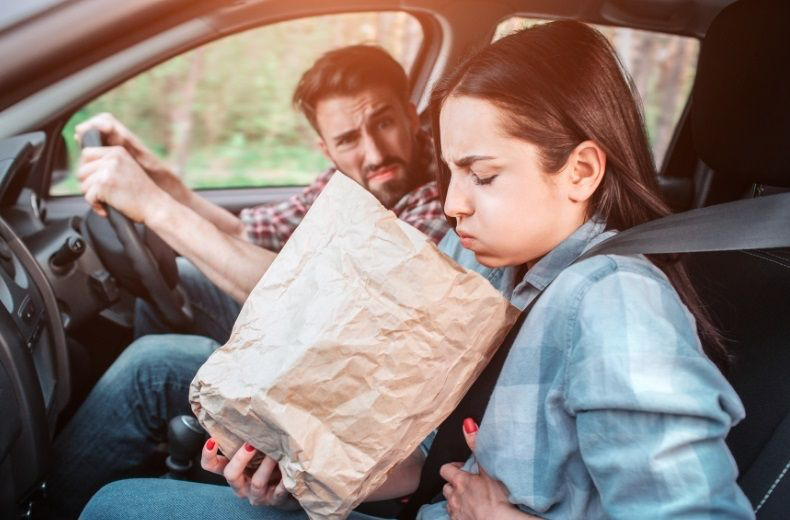 Weekly Jobless Claims-Bottomed Out+4,000 to 215,000
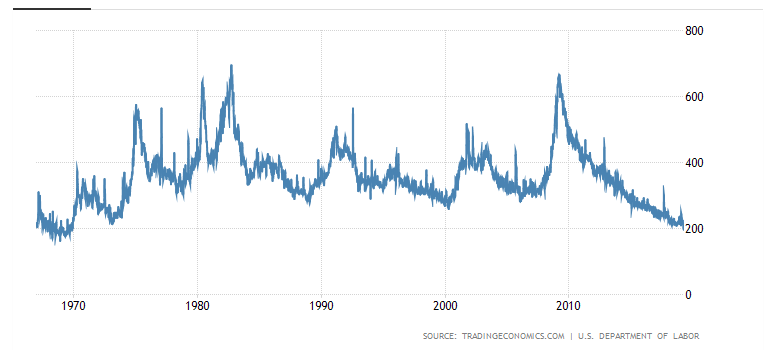 Soybeans - Trade War IndicatorTrade Back to the Forefront – No Rally
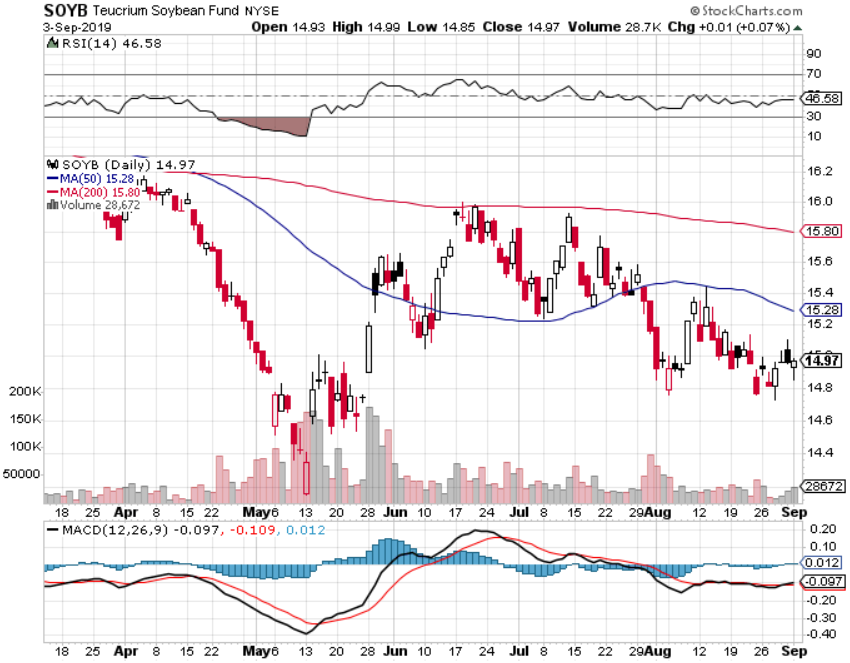 The Bill Davis ViewA $1,500 Upgrade for the Mad Day Trader Service
Stocks – Trapped in the Middle
*Welcome to September, the worst month of the year since 1950. So far markets are trapped between to the 50-day and 200-day moving averages, could continue until the Sept 18 Fed rate decision*We usually see an annual bottom at the end of September/beginning of October, then a yearend rally*But this time it’s different, because everything is different*Bearishness growing – Surveys say investors are now 26.1% bullish and 31.7% neutral, the worst reading in years*Pour the positions on whenever the Volatility Index (VIX) rises above 20%, buy every dip and sell every rally*Big long term money is diving in to buy big tech on every dip*Bottom line: 10%-20% down market for thenext 3 months, then new highs propelled byultra low interest rates or a China trade deal*Bottom Line: its bet the ranch time on tech longs,but stay away from those with big China exposure, like Apple, and weak dollar plays like energy, andemerging markets
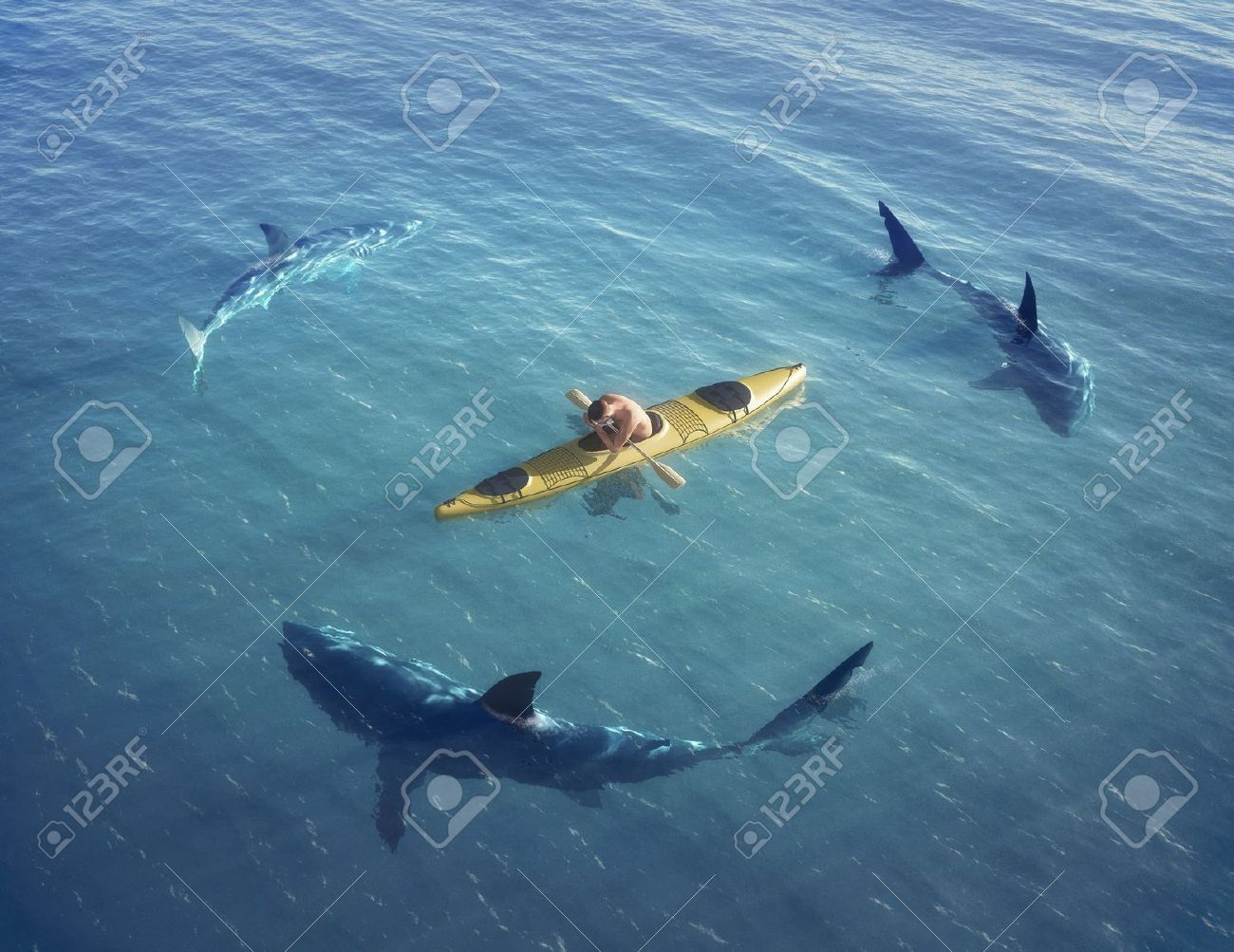 S&P 500-Churningtook profits on long 8/$305-$308 bear put spreadstopped out of long 2/$285-$290 bear put spreadtook profits on long 2/$270-$275 bear put spread
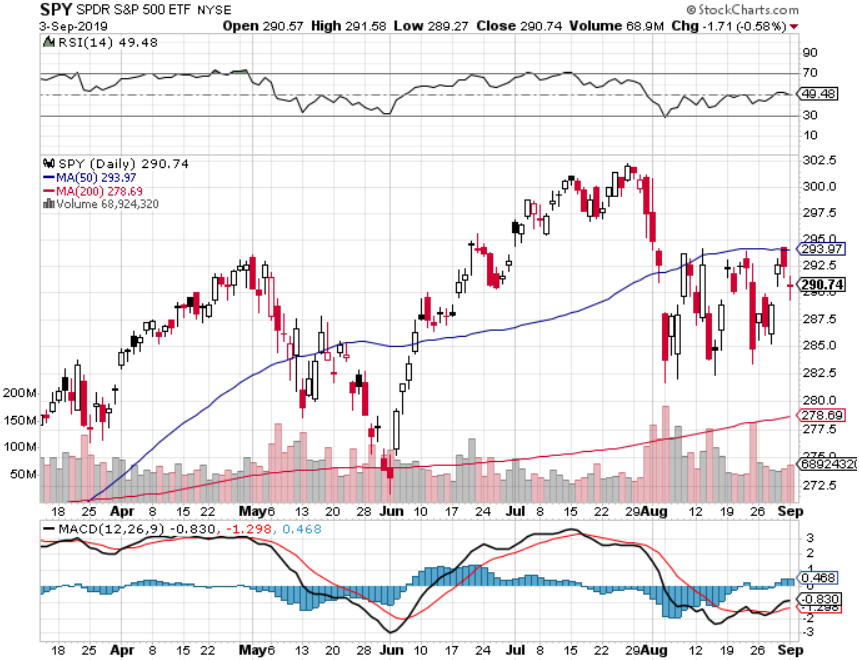 Dow Average ($INDU)-
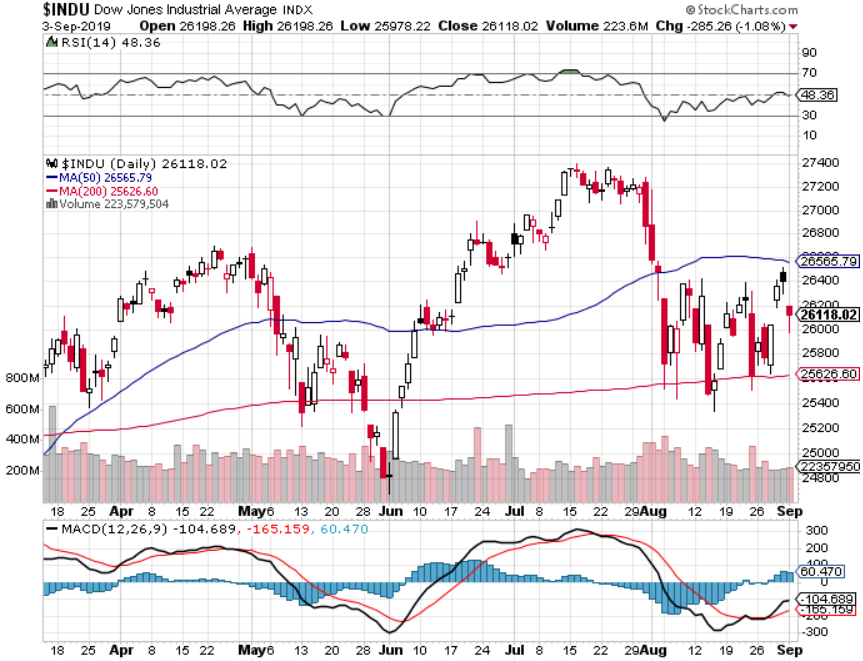 Russell 2000 (IWM)- Triple TopLong 9/$153-$156 vertical bear put spreadtook profits on Long 9/$157-$160 vertical bear put spreadtook profits on Long 8/$158-$161 vertical bear put spread out for even Long 4/$160-$165 vertical bear put spread
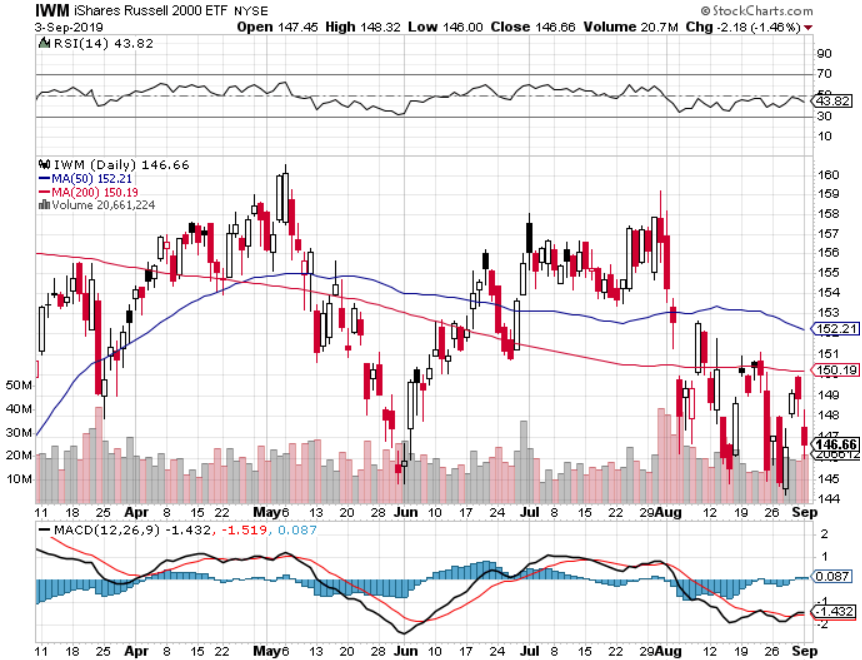 NASDAQ ($COMPQ) – Profit Taking
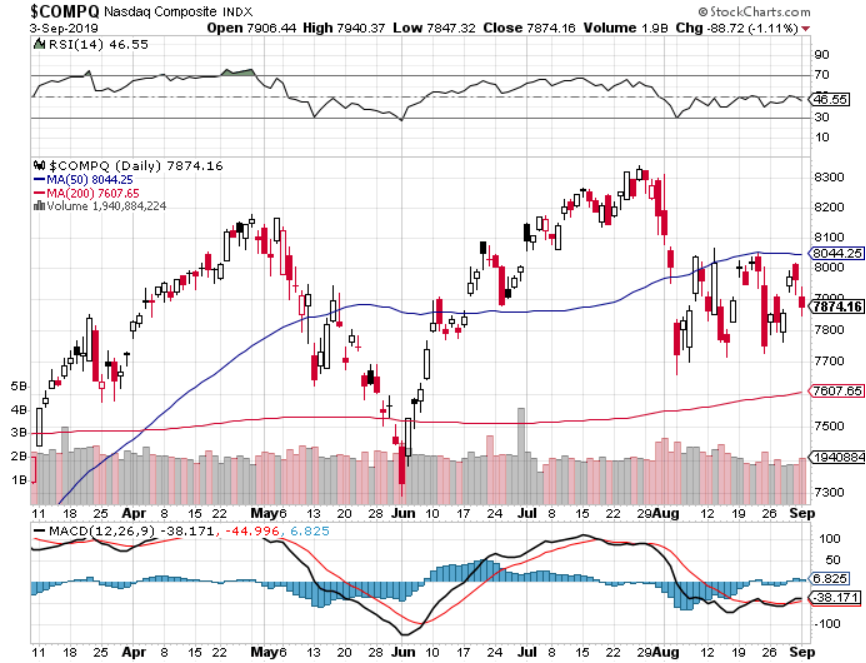 (VIX)- Maintaining High suggests higher
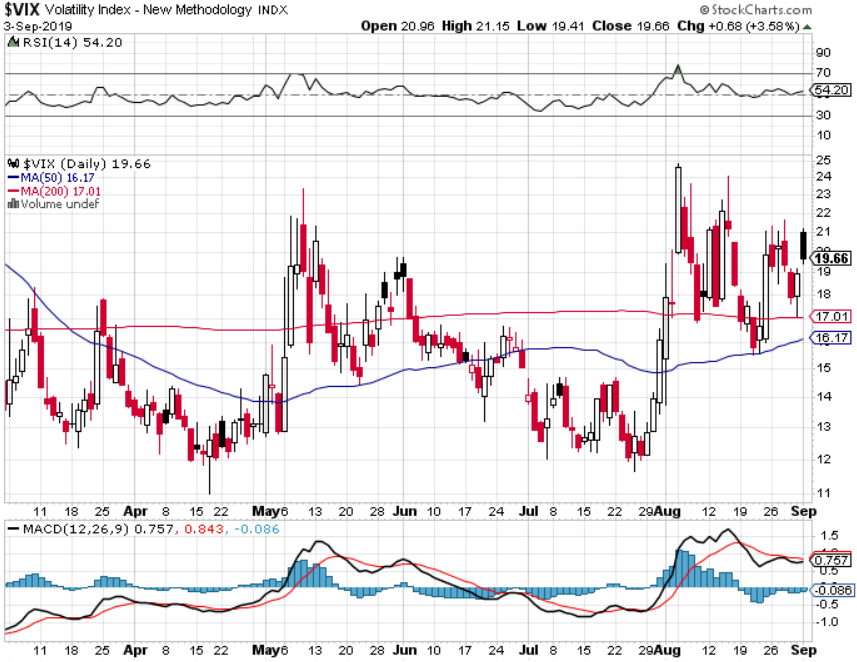 Microsoft (MSFT)- Earnings beat- Looking for Another Entry Pointlong 9/$115-$120 call spread – expires in 12 trading dayslong 6/$110-$115 call spread-out at costtook profits on long 4/$108-$113 call spreadtook profits on long 2/$85-$90 call spread
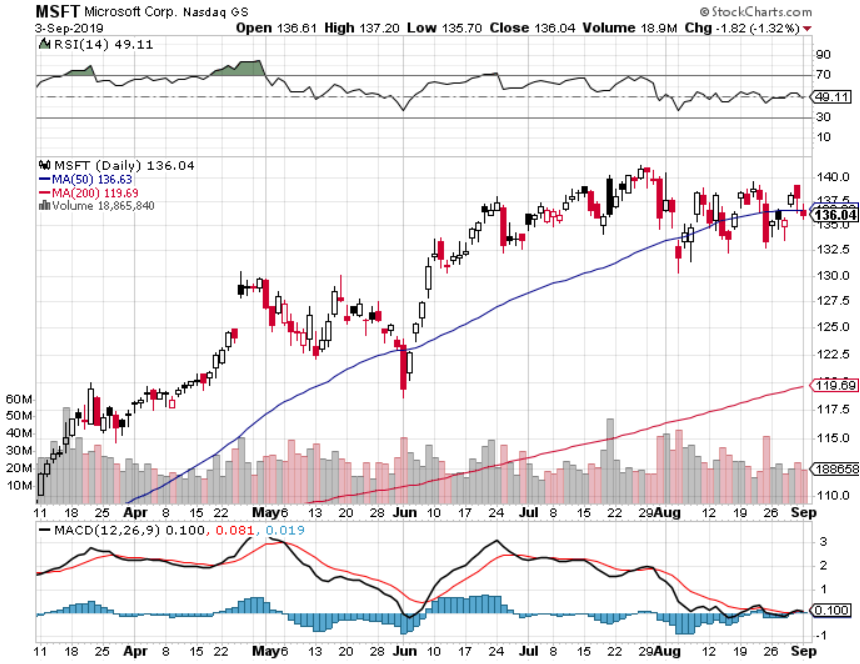 Facebook (FB)-Long 9/$150-$160 vertical bull call spread - expires in 12 trading daystook profits on Long 8/$167.50-$172.50 vertical bull call spread
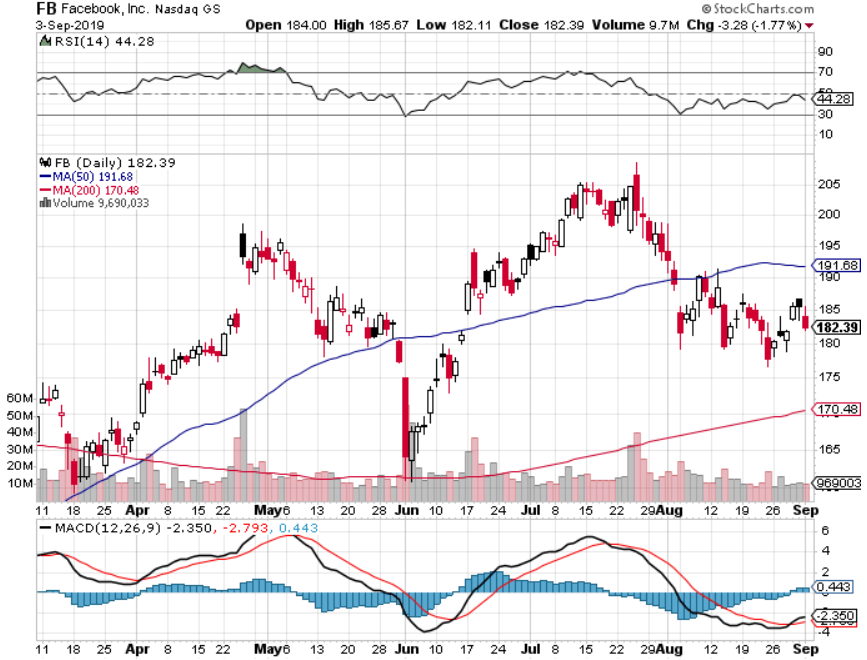 Apple (AAPL)- China Target – 5G Chip Buy
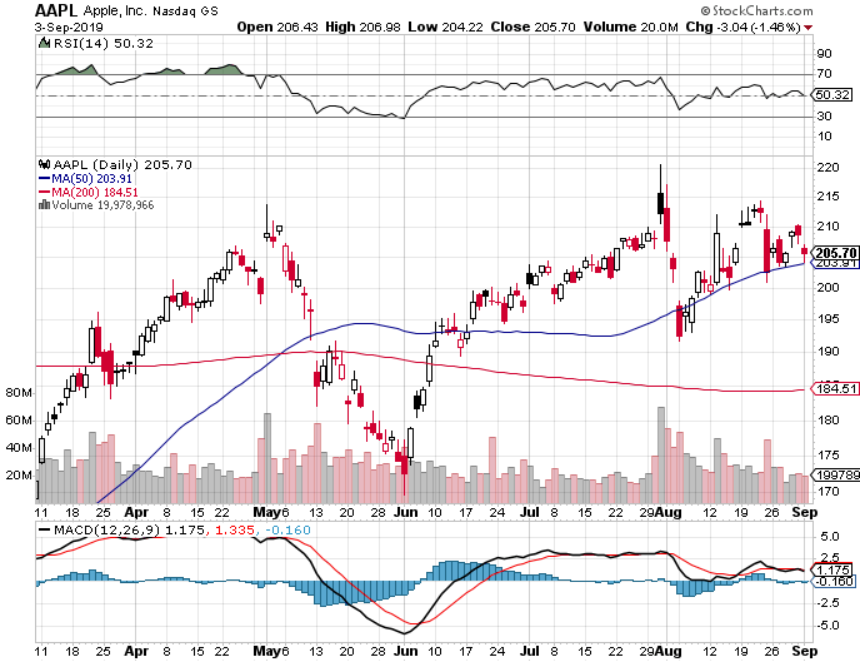 Alphabet (GOOGL)- Earnings Shock took profits on long 9/$1,030-$1,080 vertical bull call spreadstopped out of long 5/$1,100-$1,130 bull call spreadtook profits on long 4/$1,080-$1,120 bull call spread
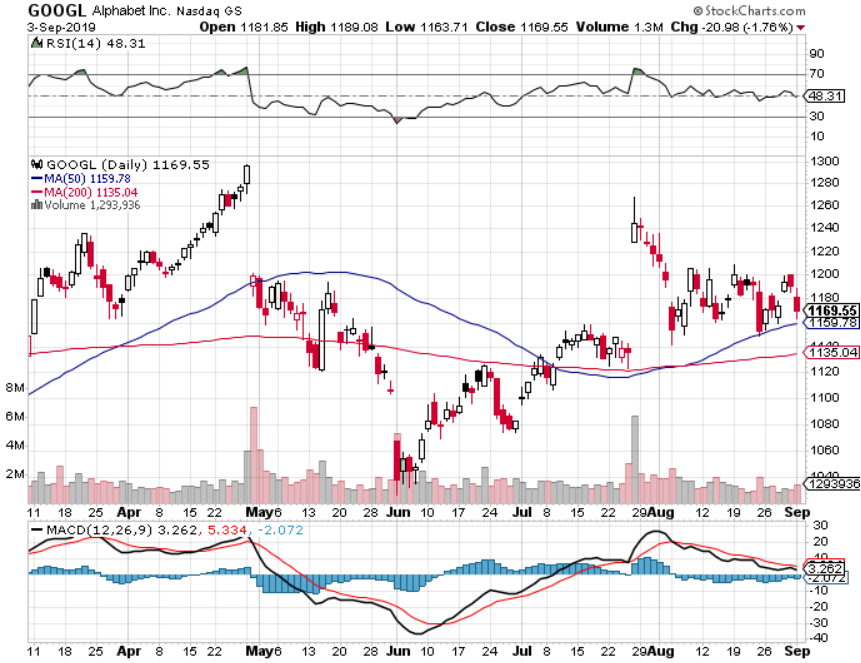 Amazon (AMZN)-Back to bottom of rangeLong 9/$1,500-$1,500 vertical bull call spread - expires in 12 trading daysstopped out of long 4/$1,650-$1,700 call spreadtook profits on long 4/$1,600-$1,650 call spreadtook profits on long 2/$1,200-$1,300 call spread
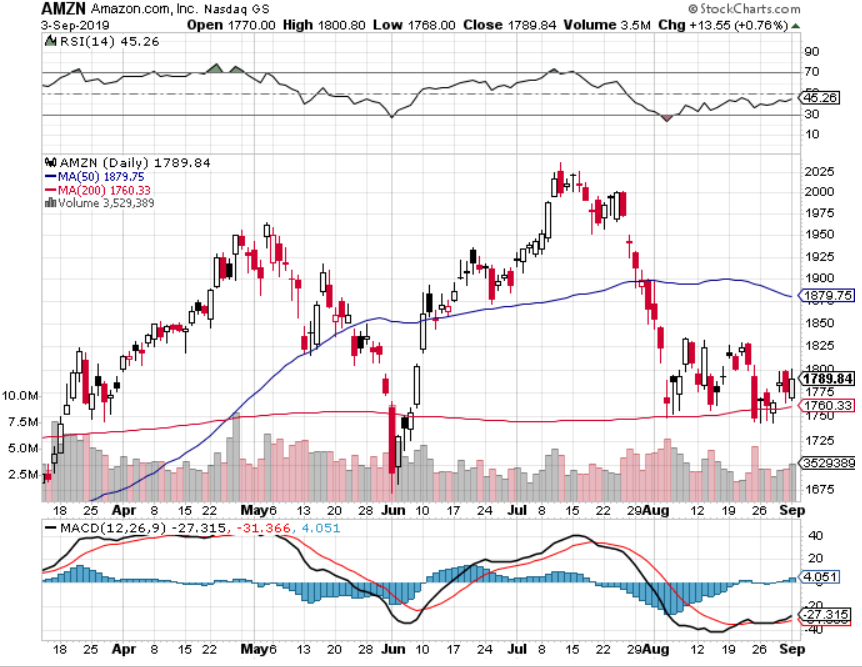 PayPal (PYPL)-Fintech Startook profits on long 4/$90-$95 call spread
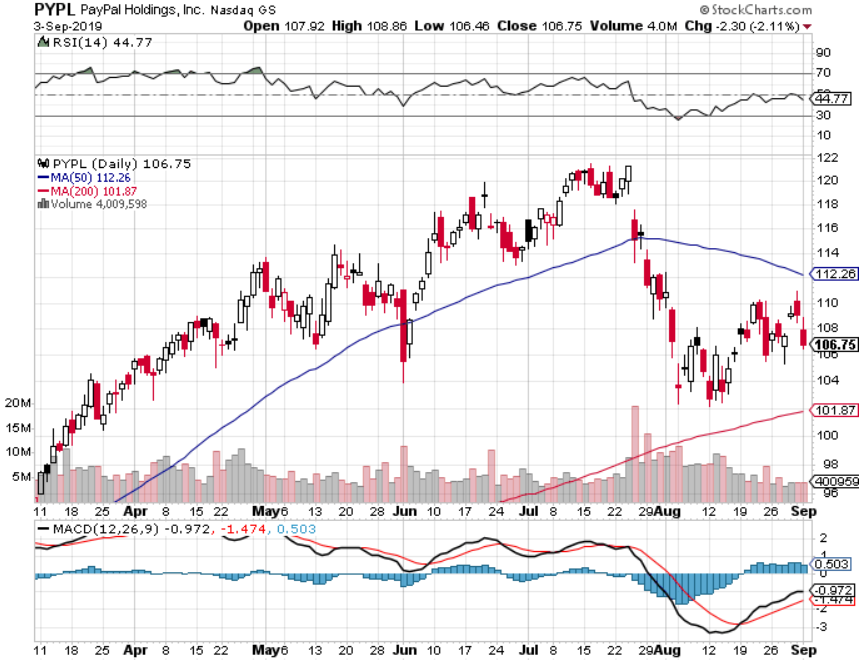 NVIDIA (NVDA) -
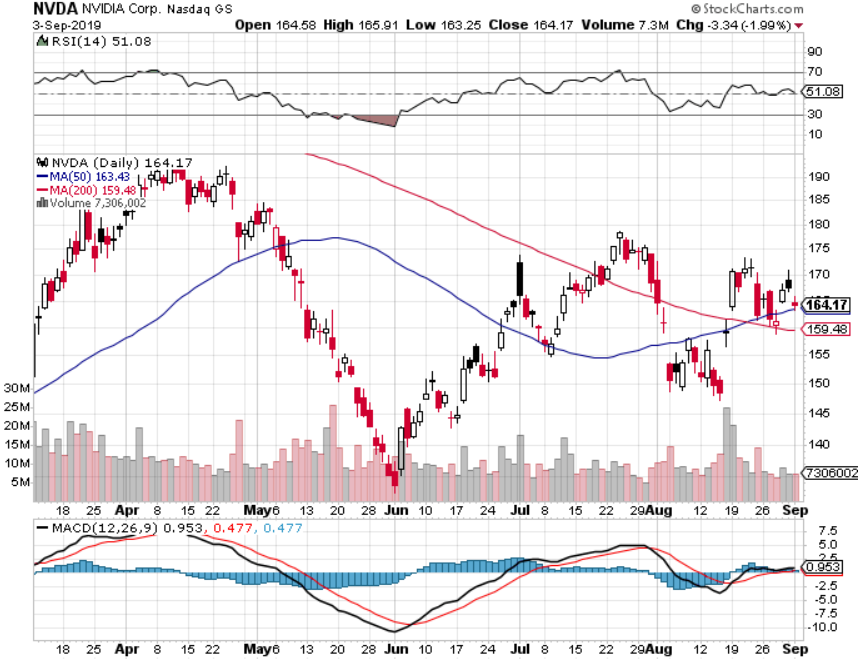 Micron Technology (MU)-
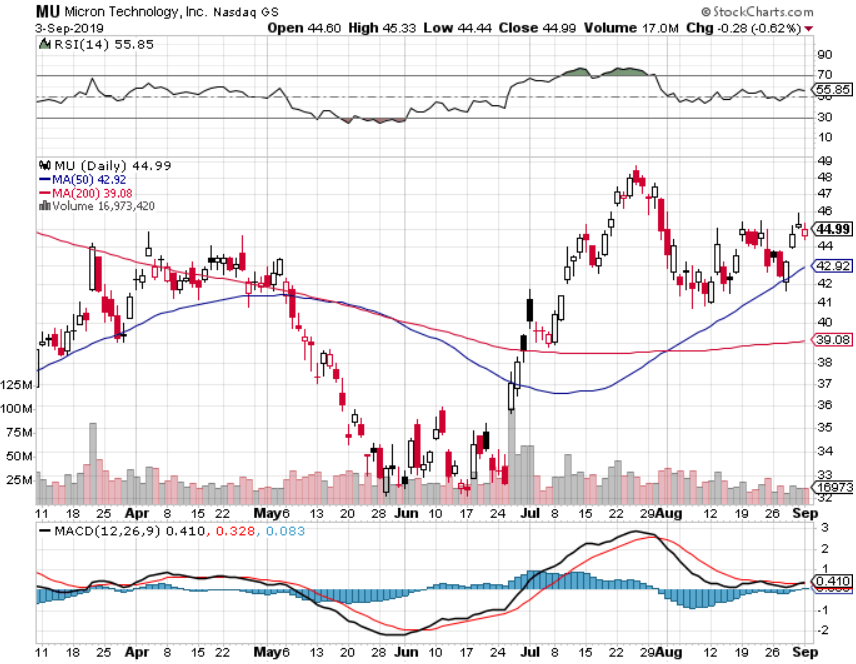 Salesforce (CRM)-took profits on long 9/$125-$130 vertical bull call spreadtook profits on long 8/$125-$130 vertical bull call spreadtook profits on long 2/$105-$115 call spread
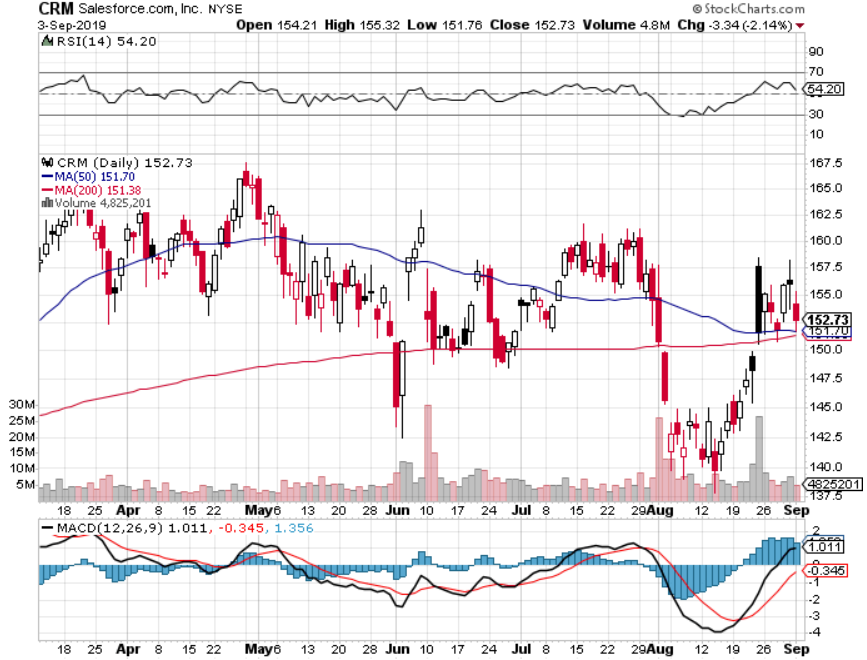 Boeing (BA)-took profits on long 4/$315-$335 call spread Next to happen in the recertification bounce
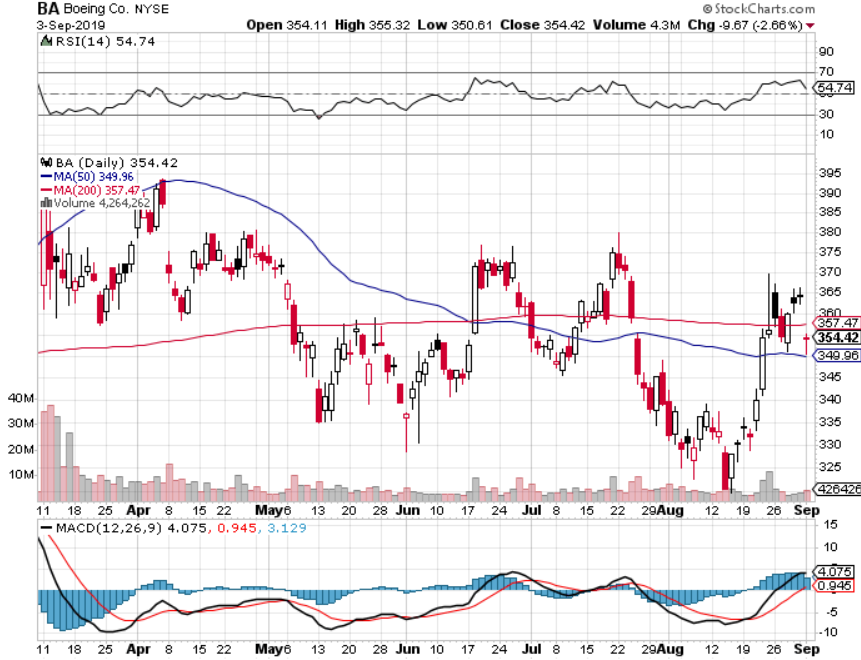 Walt Disney (DIS)- The Next Netflixlong 9/$115-$120 call spread - expires in 12 trading days8/$125-$130 call spread expired at max profitStopped out of 4/$125-$130 call spread for small losstook profits on long 4/$100-$104 call spread
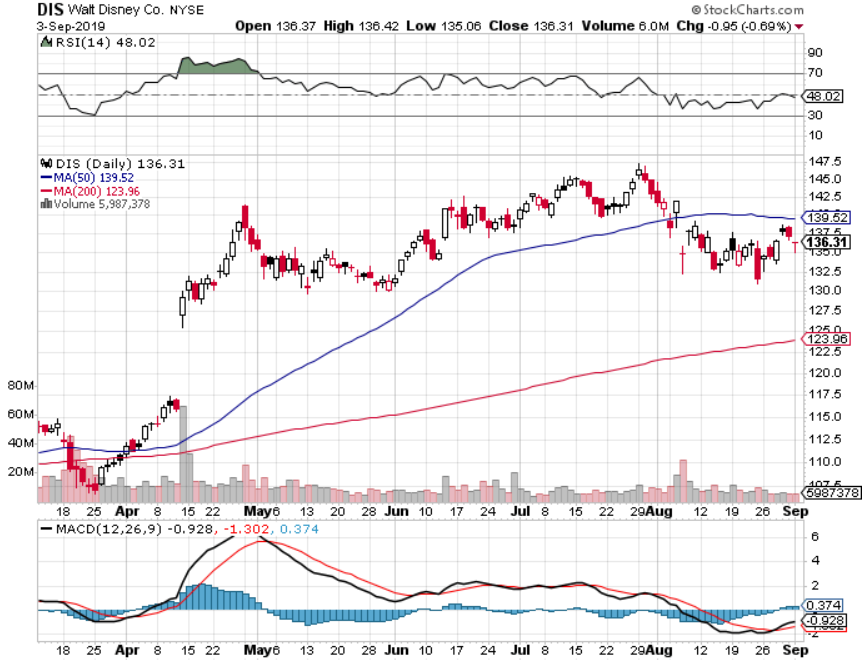 Adobe (ADBE)-The Quality Non-China tech play
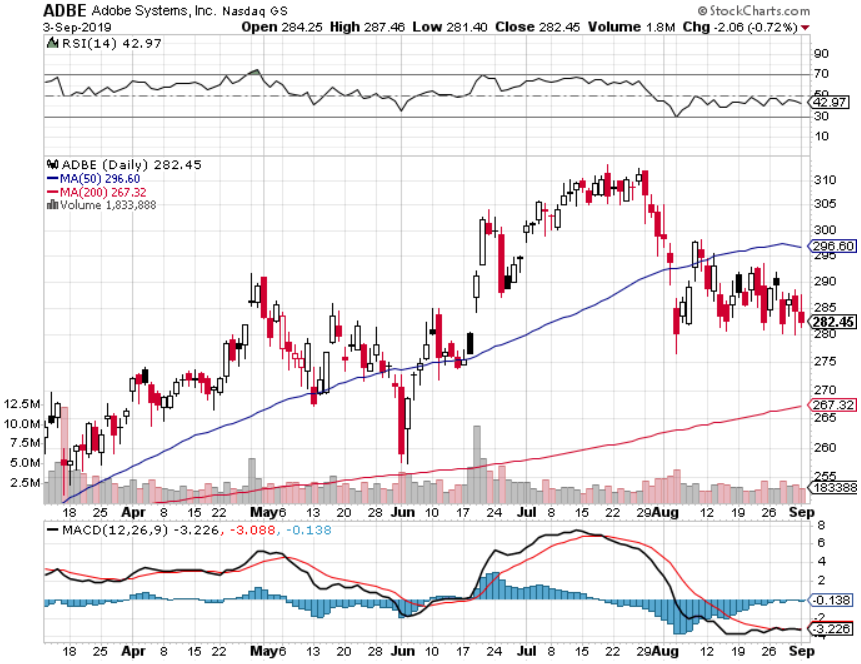 Industrials Sector SPDR (XLI)-(GE), (MMM), (UNP), (UTX), (BA), (HON)
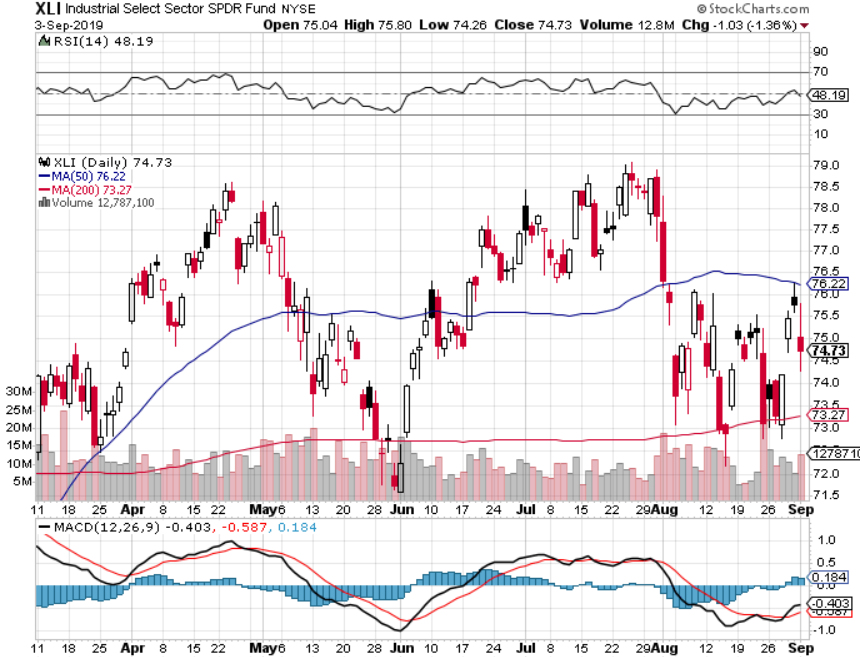 US Steel (X)-Tariffs TroubleImport duties cause users to abandon steelDown by 50% since the election
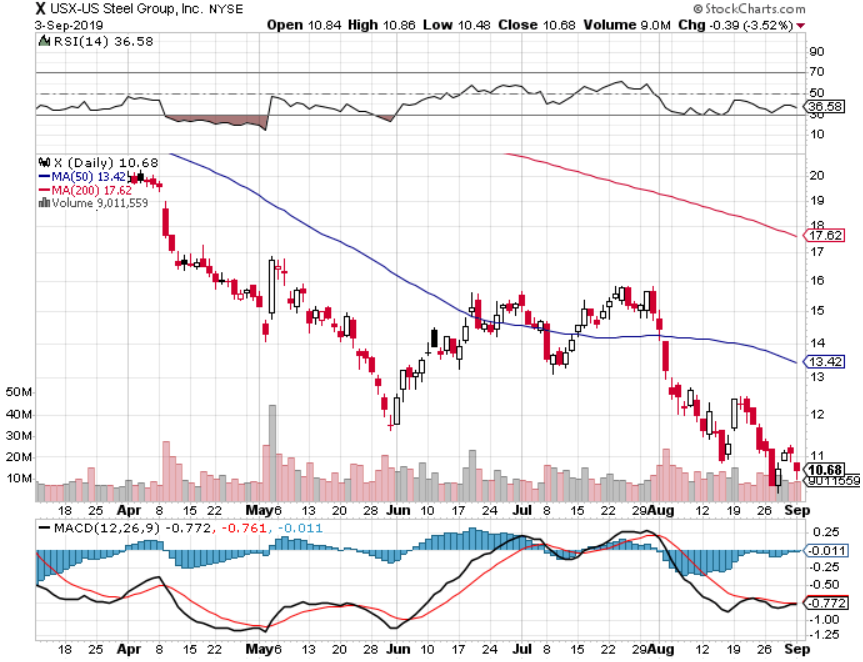 Wal-Mart (WMT)-Tariffs TroubleLong 9/$119-$121 bear put spreadtook profits on Long 8/$114-$117 bear put spread
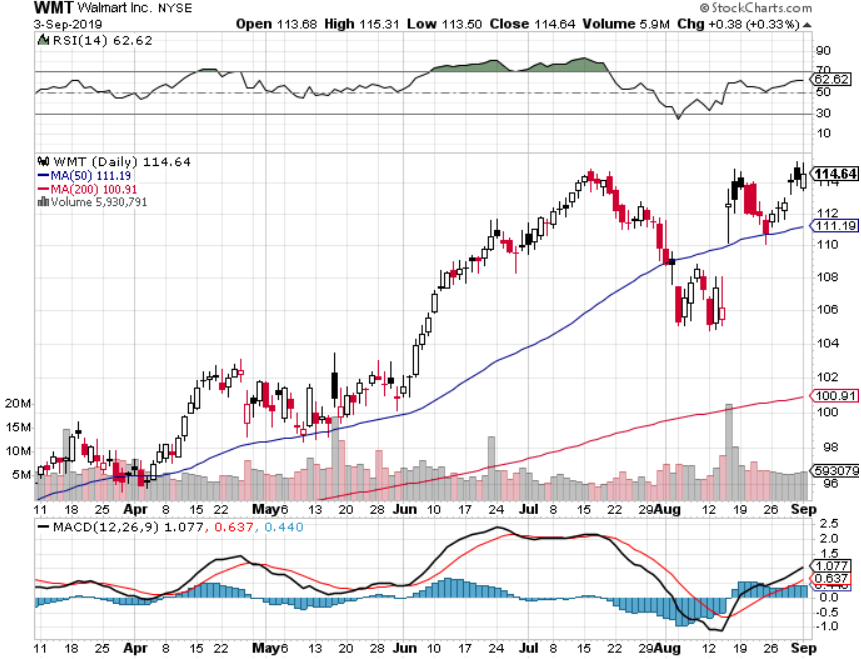 Macys’ (M)-Tariffs Troubletook profits on Long 8/$23-$25 bear put spread
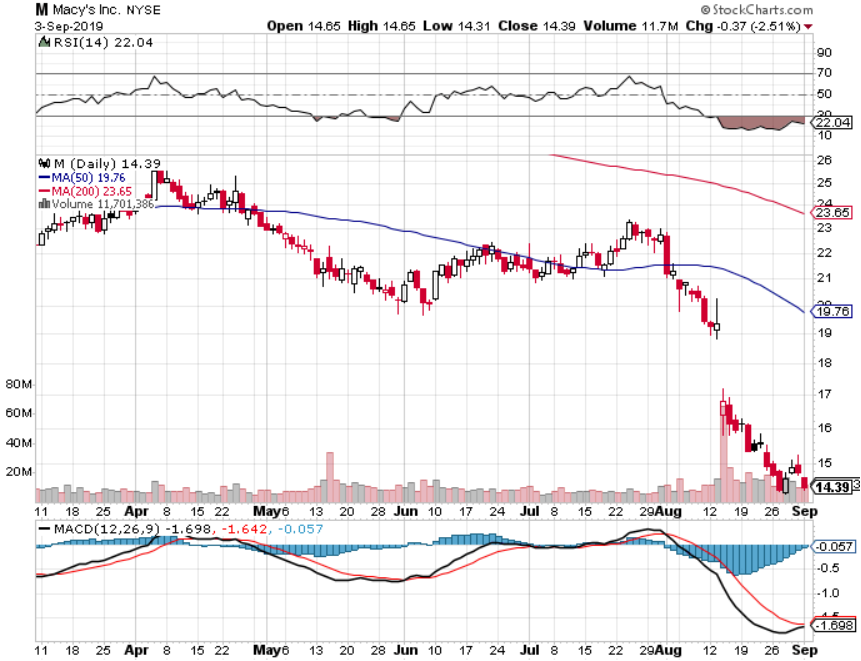 Tesla (TSLA)- looking for big Q2 improvement announced in Julytook profits on long 6/$140-$150 call spread – expires in 7 trading daystook profits on long 6/$240-$250 put spread – expires in 7 trading daysstopped out of long 4/$300-$320 put spread
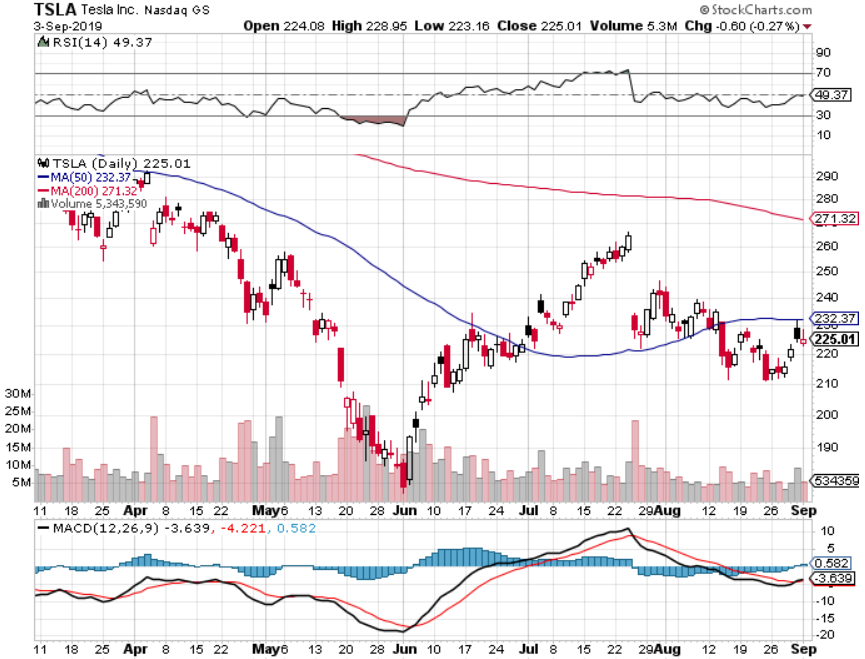 MajorSupport
Southwest Airlines (LUV) - Boeing 737 Max biggest buyer
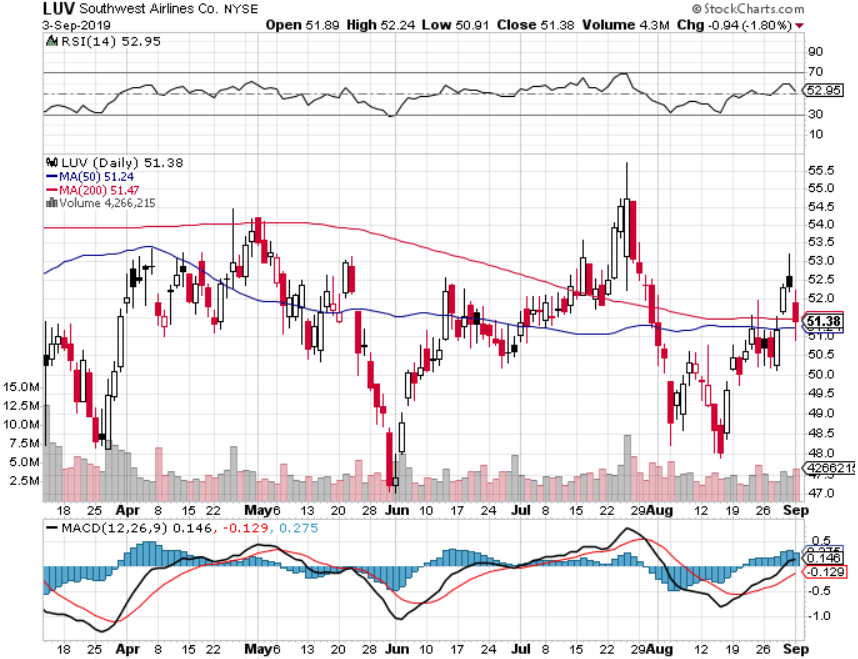 Delta Airlines (DAL) – Non 737 User
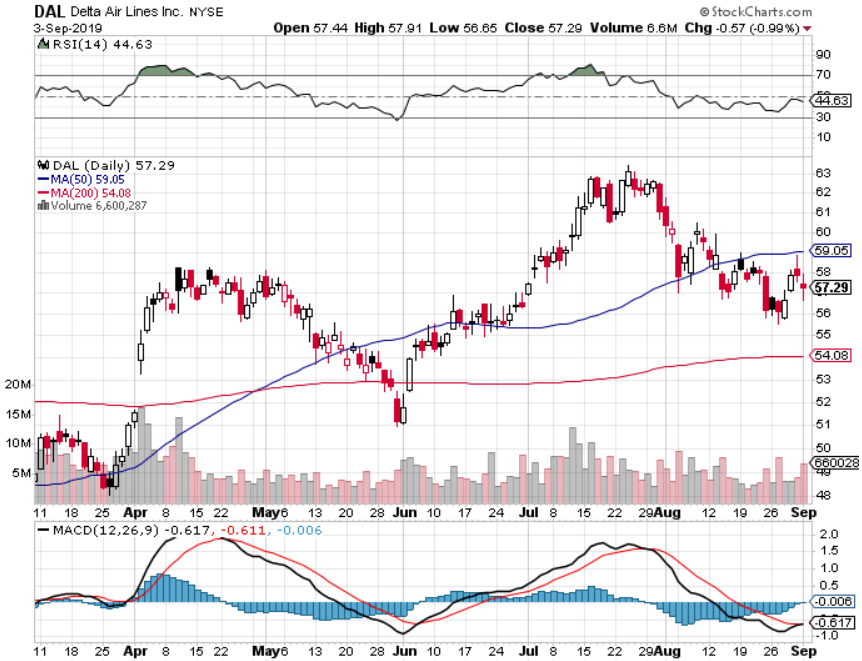 Transports Sector SPDR (XTN)- (ALGT),  (ALK), (JBLU), (LUV), (CHRW), (DAL)
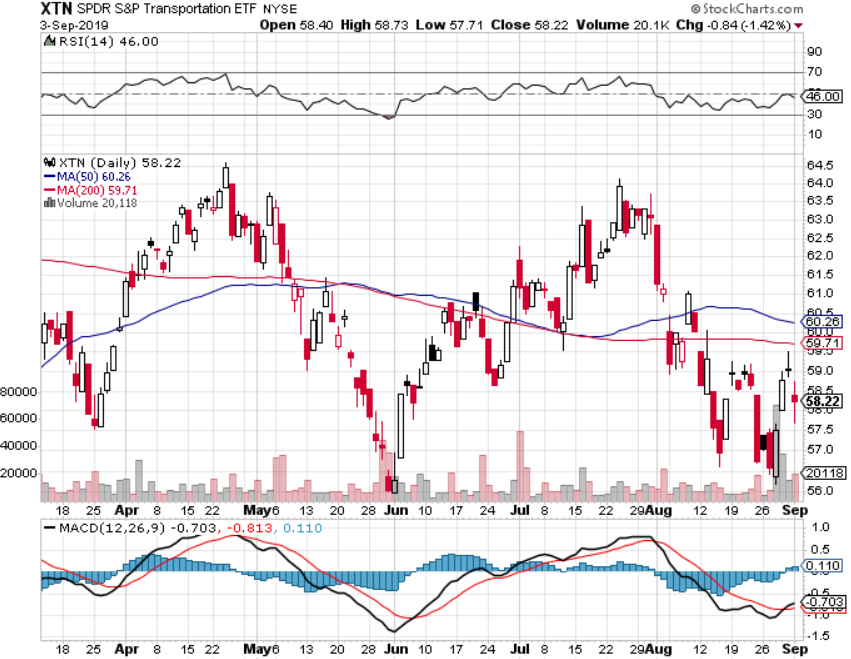 Health Care Sector (XLV), (RXL)-New Highs(JNJ), (PFE), (MRK), (GILD), (ACT), (AMGN)
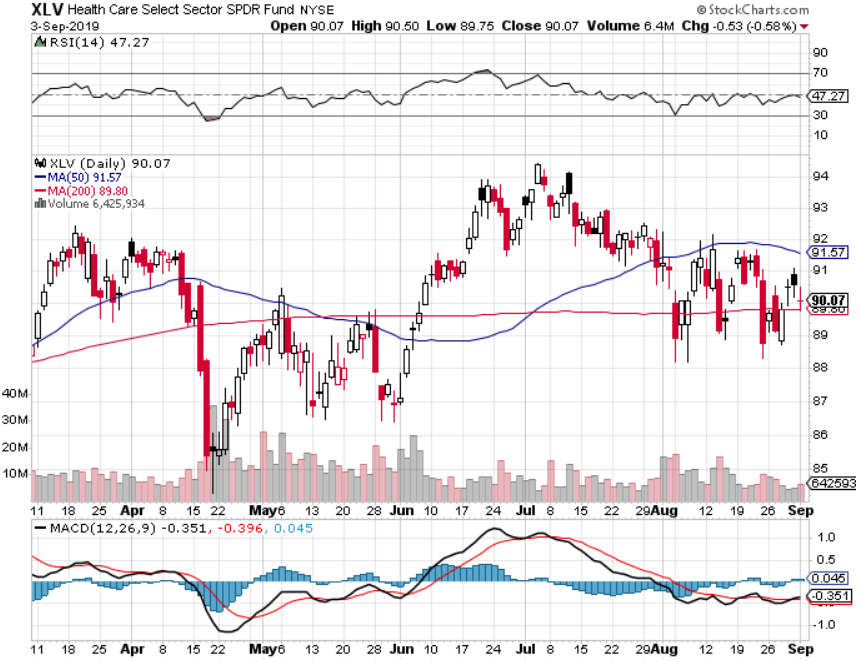 Goldman Sachs (GS)- Swan dive on low rates
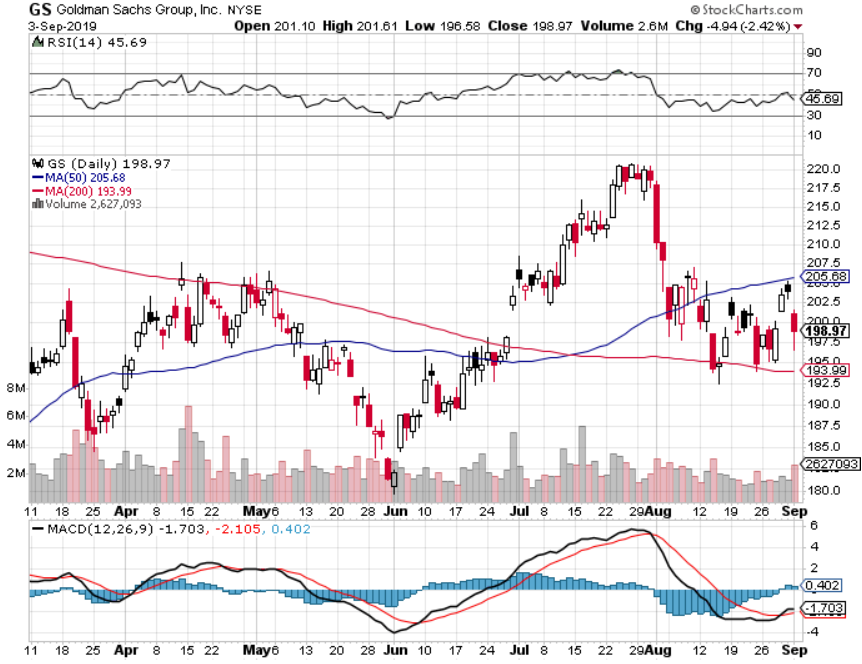 Palo Alto Networks (PANW)-Hacking never goes out of fashion
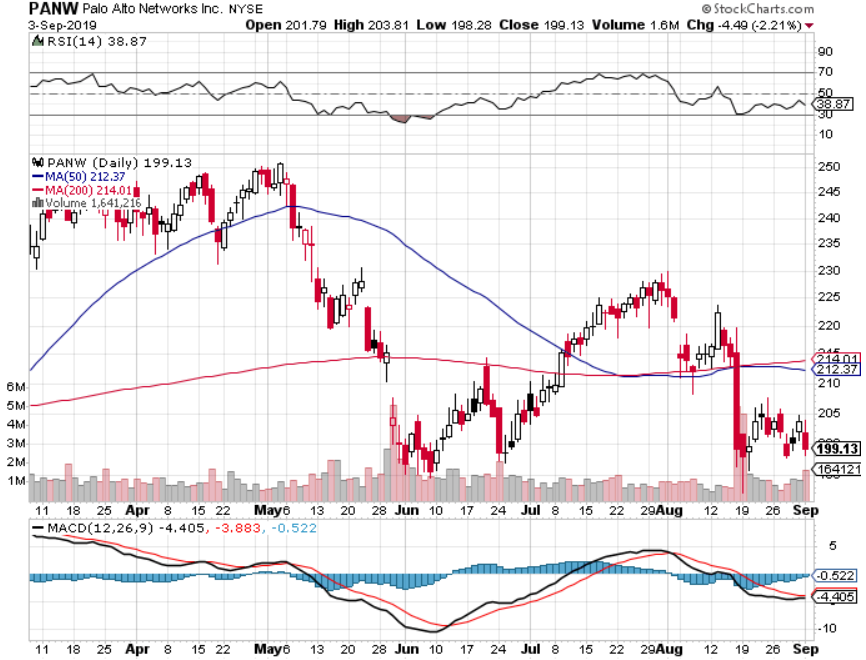 Consumer Discretionary SPDR (XLY)(DIS), (AMZN), (HD), (CMCSA), (MCD), (SBUX)
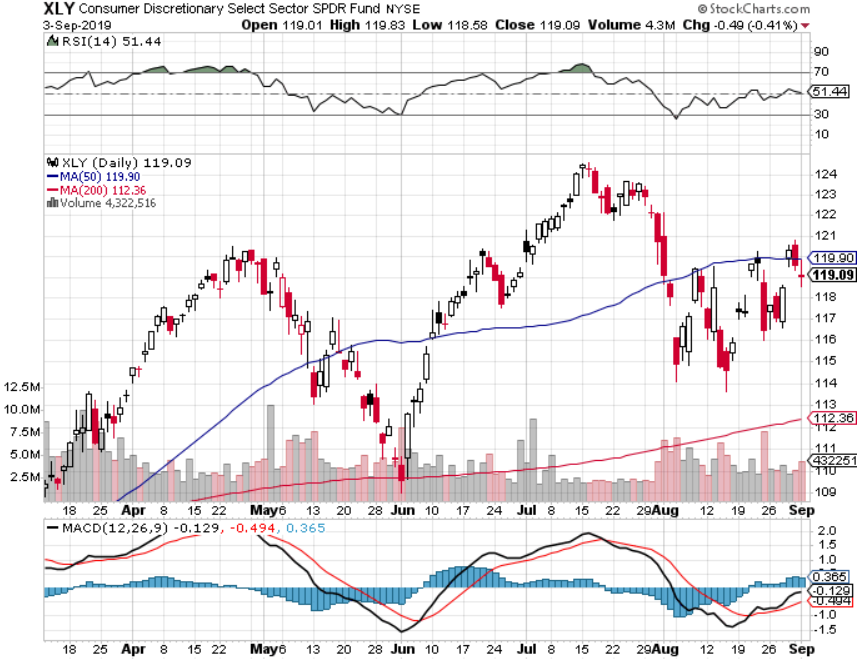 Europe Hedged Equity (HEDJ)-
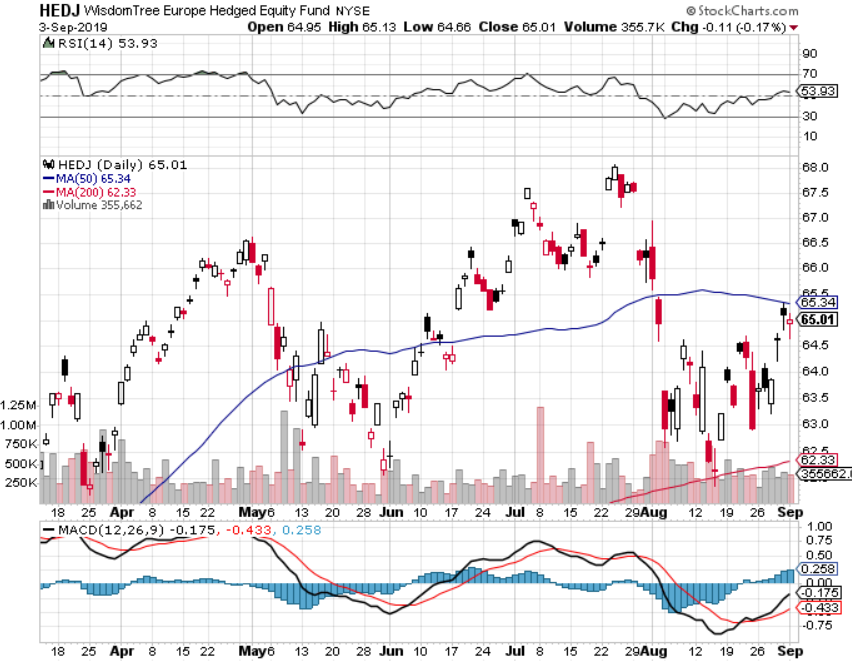 Japan (DXJ)-
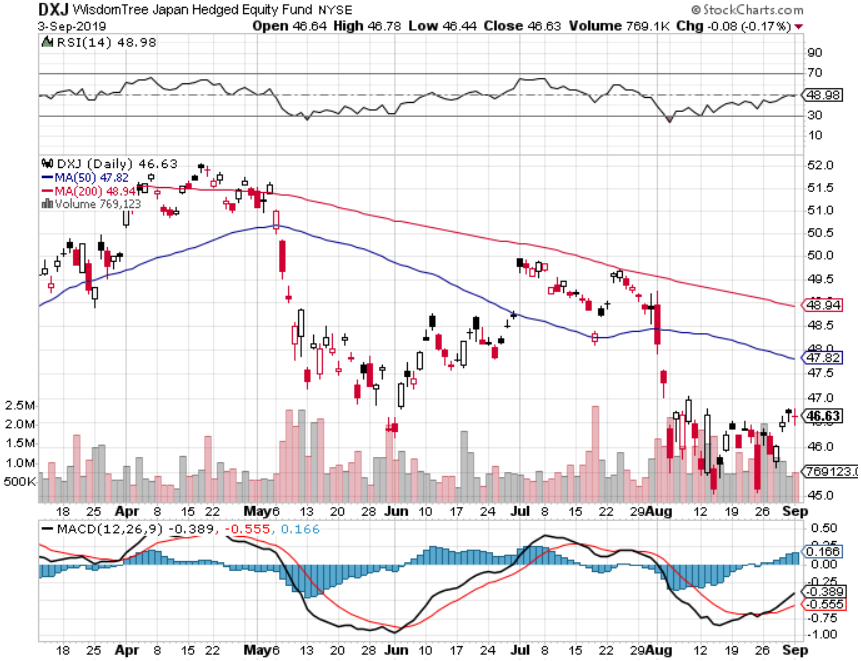 Emerging Markets (EEM)- Avoid on strong Weak Dollar
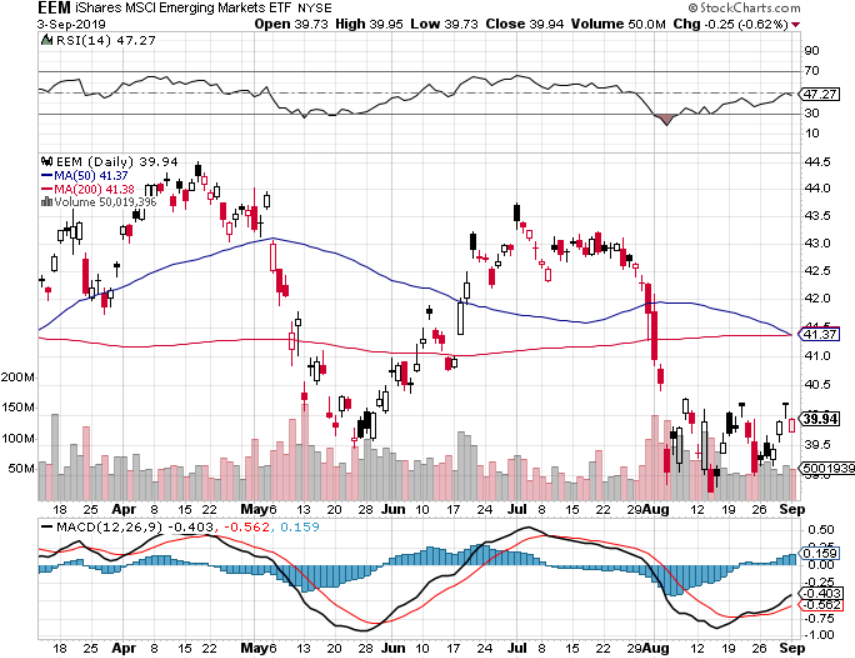 Bonds – Still Exhausted
*US ten year rates plunge to 1.44%, prices near record highs, discounting half of the next three Fed rate cuts. 30 year rates hit new all time low at 1.91%*However, we have seen a short term peak in prices and bottom in yields as markets work off extreme overbought conditions*Some $3.1 trillion in negative yielding bonds created worldwide in August*$16 billion poured into bond ETF’s last week*40% of the world’s bonds now have negative interest rates*German bund yields plunge to -0.90%, while Japan government bonds turn in a -0.25% yield*Bottom line: Ten year US Treasury yields will fall belowzero in 2020 to come in line with the rest of the world
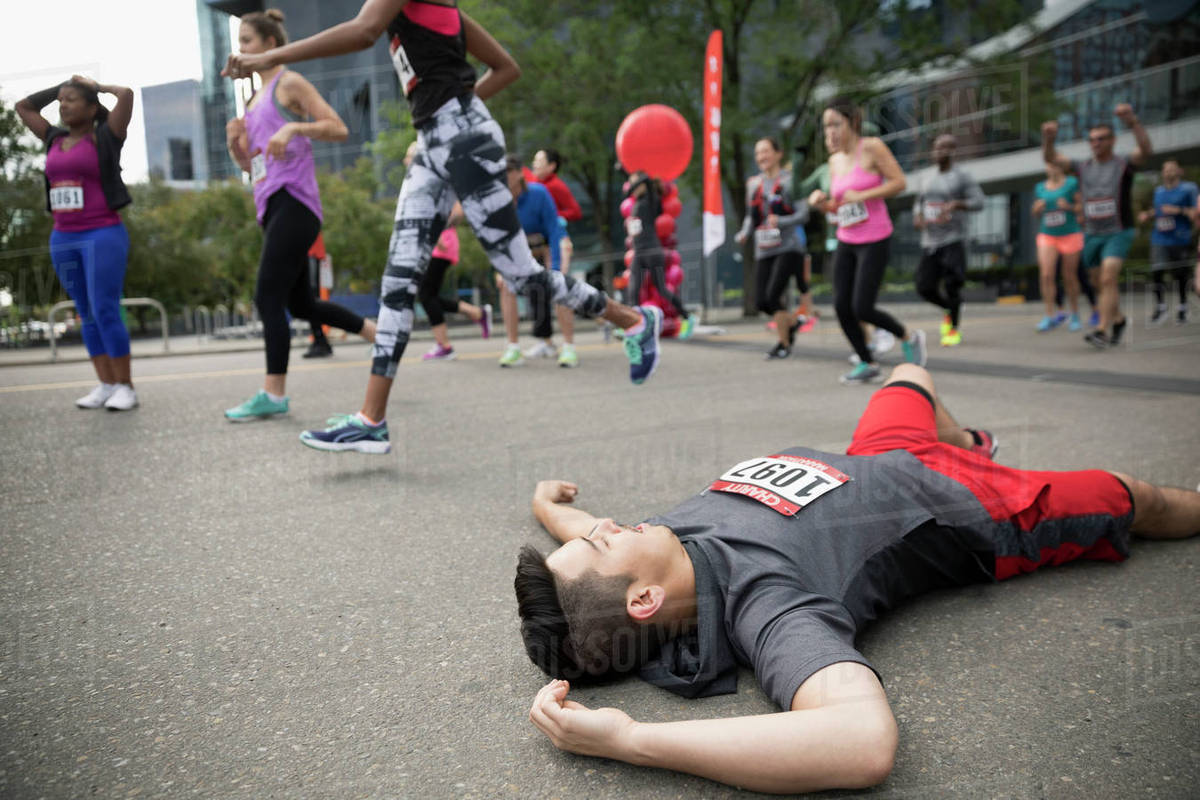 Treasury ETF (TLT) – stopped out of long 8/$137-$140 put spread took profits on long 8/$125-$128 call spreadtook profits on long 6/$128-131 bear put spreadtook profits on long 5/$116-$119 bull call spread
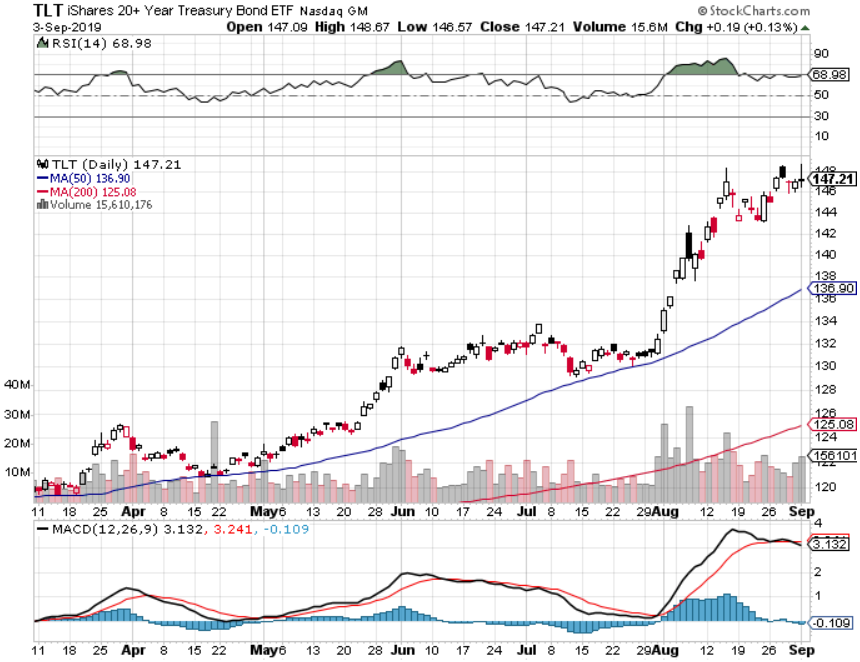 Ten Year Treasury Yield ($TNX) – 1.44% Overnight Low
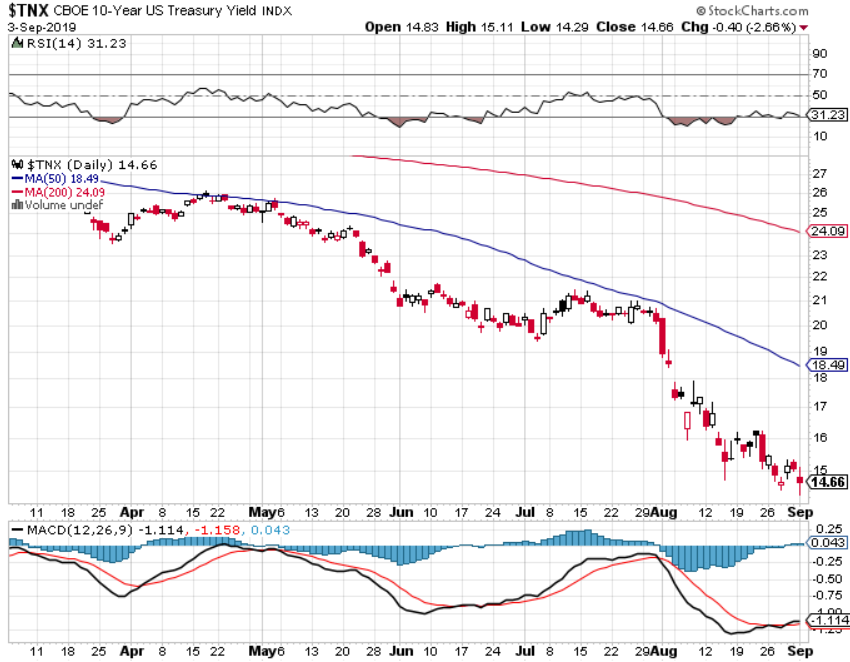 Junk Bonds (HYG) 5.31% Yieldbig jump in yields on stock selloff and recession fears
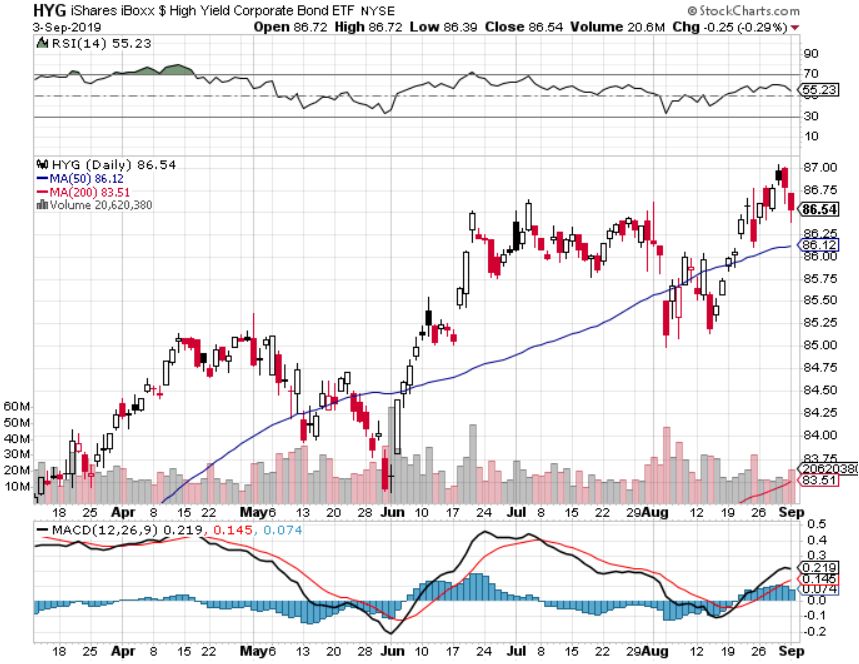 2X Short Treasuries (TBT)- 2 Month Topping Process
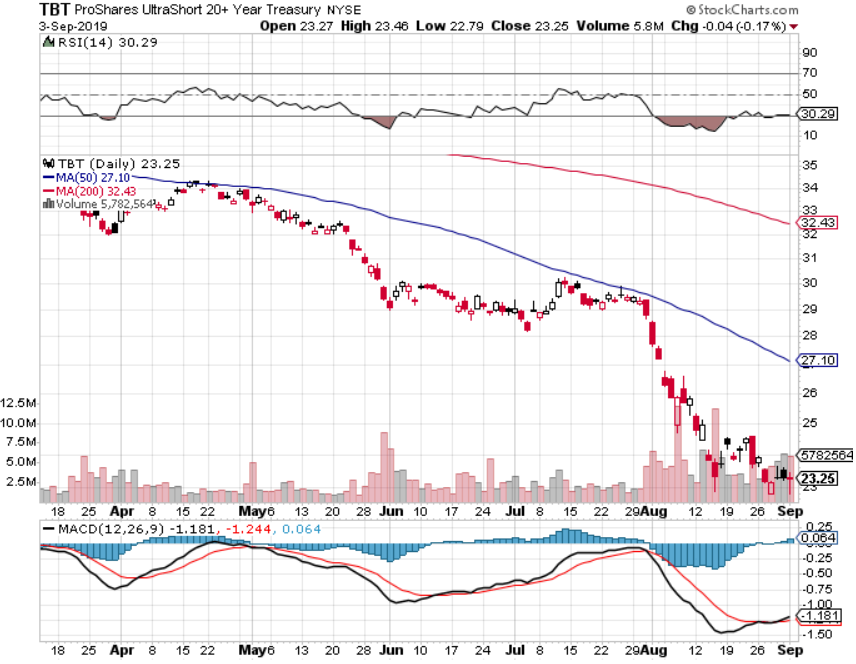 Emerging Market Debt (ELD) 5.09% Yield-
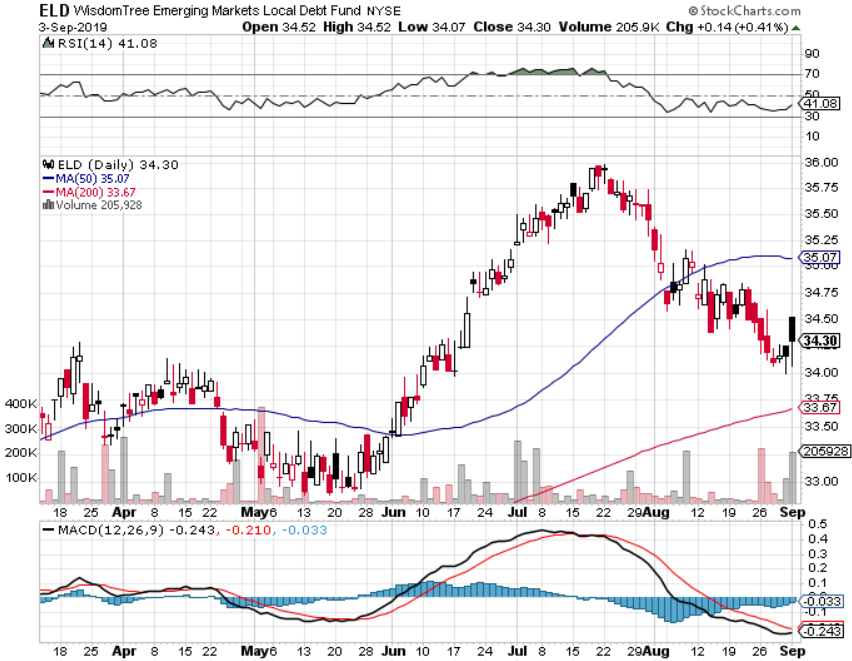 Municipal Bonds (MUB)-1.59%  Mix of AAA, AA, and A rated bonds
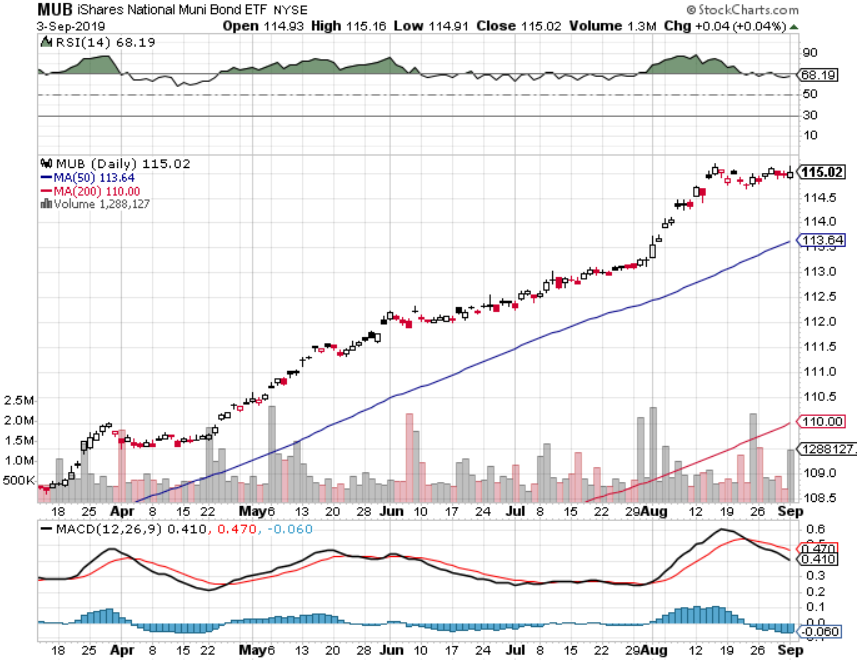 Foreign Currencies – New Highs for the Buck
*US dollar takes another run at the highs based on economic strength, stalling rates*Three more Interest rate cuts by 2020 now in the market*Whenever markets ignore interest rate differentials the move is short term only*British pound on the possible end of Brexit*Chinese Yuan falls on Hong Kong Instability*Bitcoin stalling at highs*Bottom Line: Sell the US dollar against everything,except the Yuan (CYB) and pound (FXB)
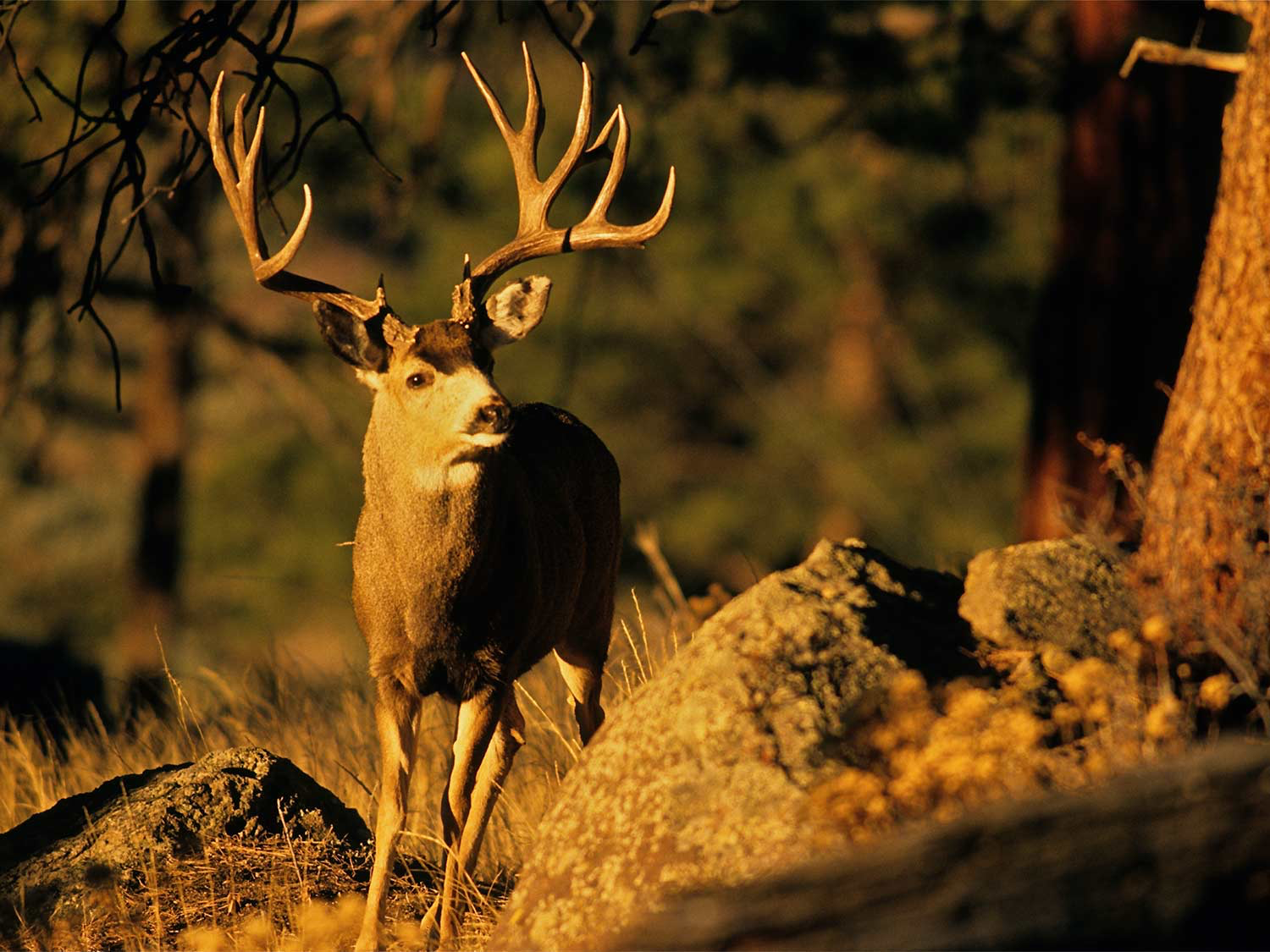 Japanese Yen (FXY), (YCS)
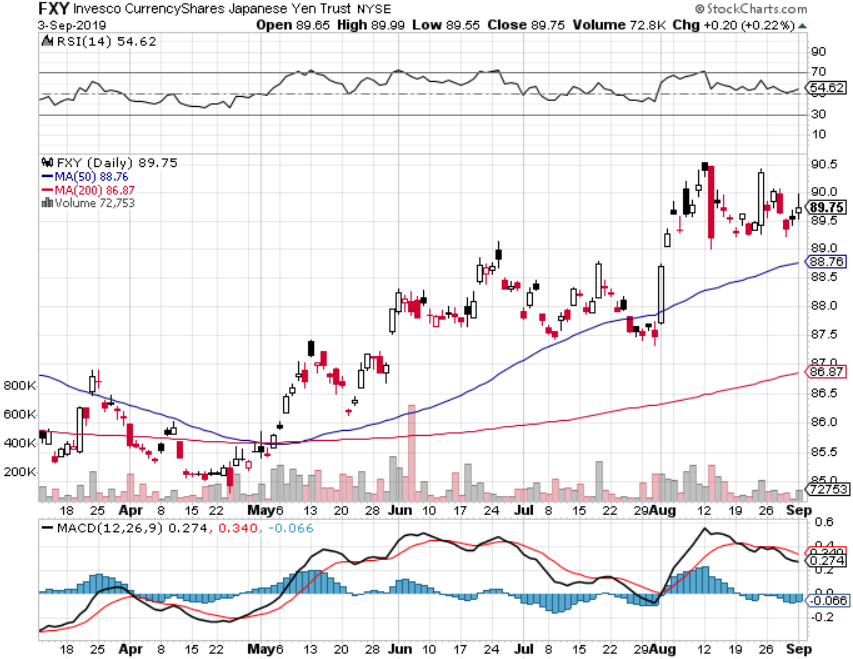 Euro ($XEU), (FXE), (EUO)-
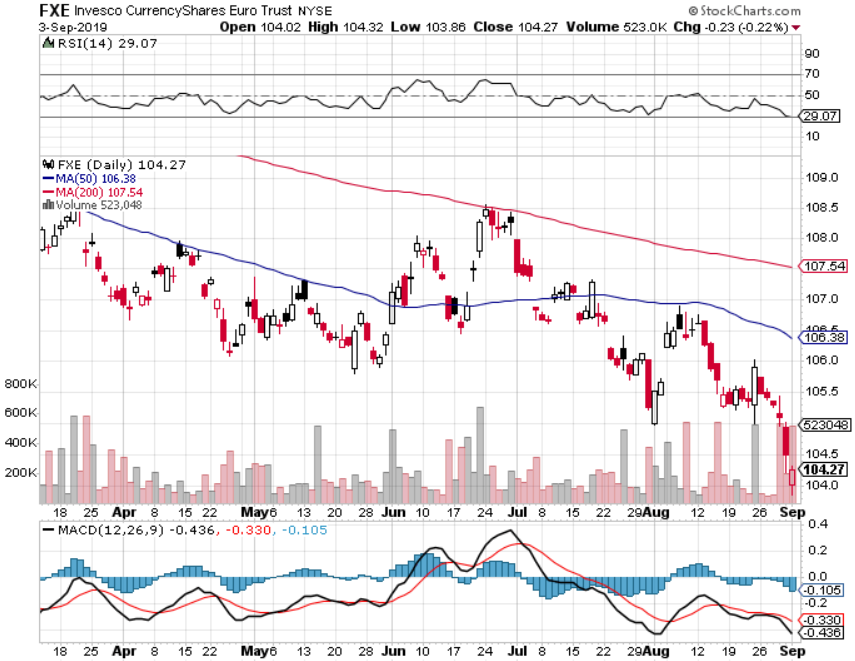 Australian Dollar (FXA)- The Global Recovery Playtook profits on long 8/$67-$69 call spread
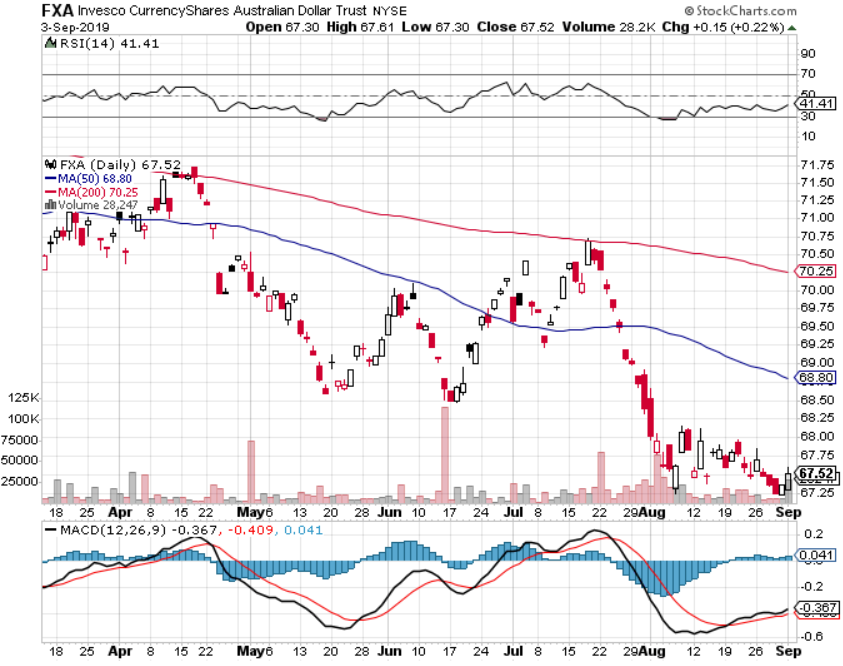 Emerging Market Currencies (CEW)
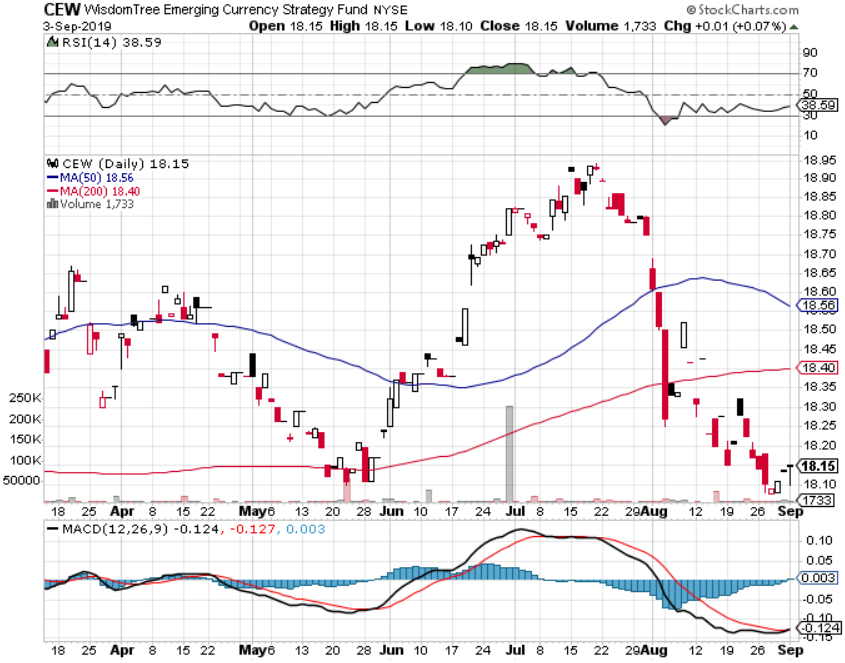 Chinese Yuan- (CYB)- New Lows
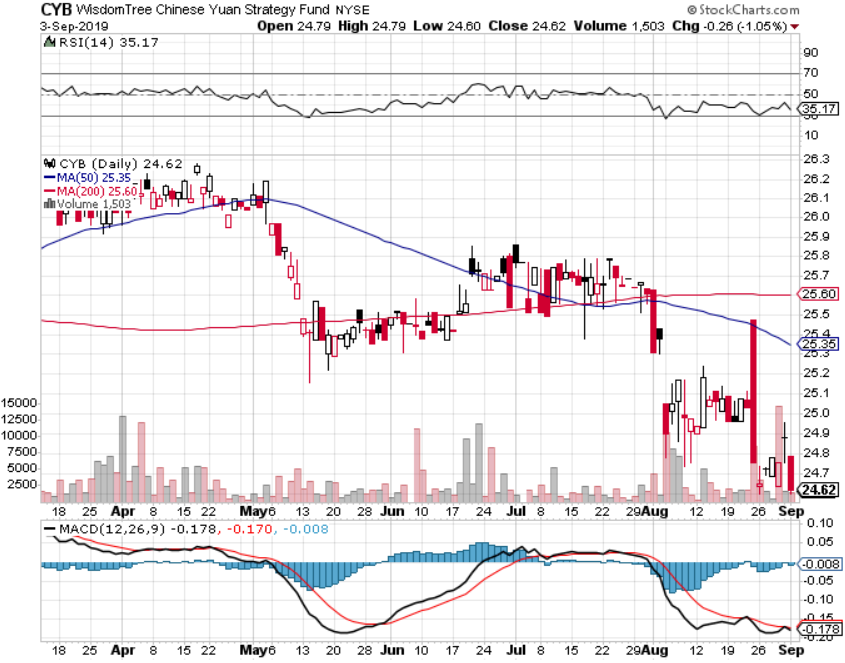 Bitcoin- Stalling at a HighChinese flight from Yuan is 99% of the trade
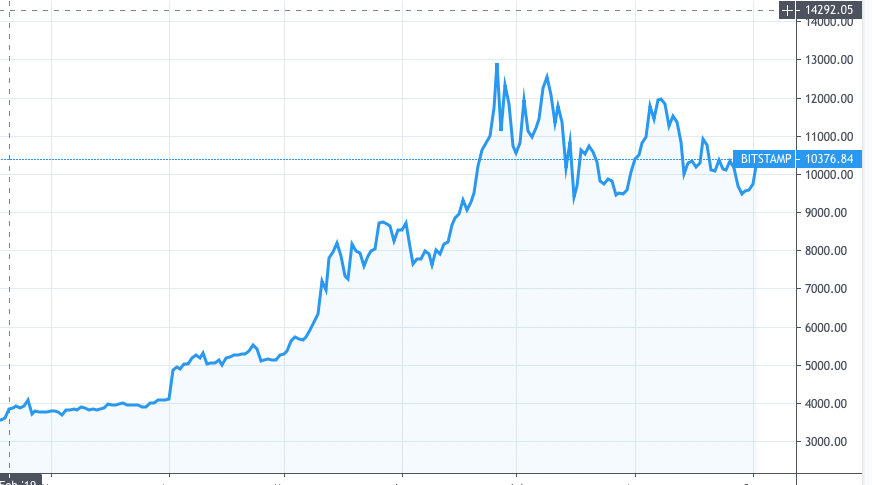 Energy – Supply Glut
*Saudi Arabia looking to cut production by 700,000 barrels a day to stabilize prices in the face of slowing global demand from recession fears*Russia producing above quota at 11.32 million b/d, adding to glut*Massive tax subsidies are driving new investment in US production and distribution, even though prices are falling*However, the largest buyer of US oil, China, hasbanned US oil in response to the trade war*Geopolitics is having no positive impactwith the tanker wars in the Straights of Hormuz*Bottom Line: looks like $42 a barrel is in the cards
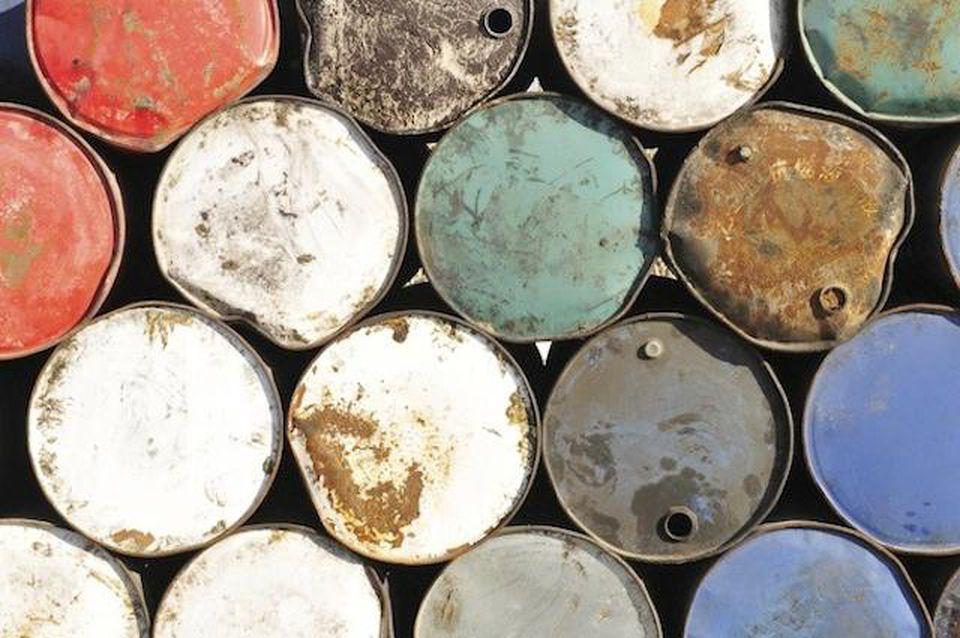 Oil-($WTIC)
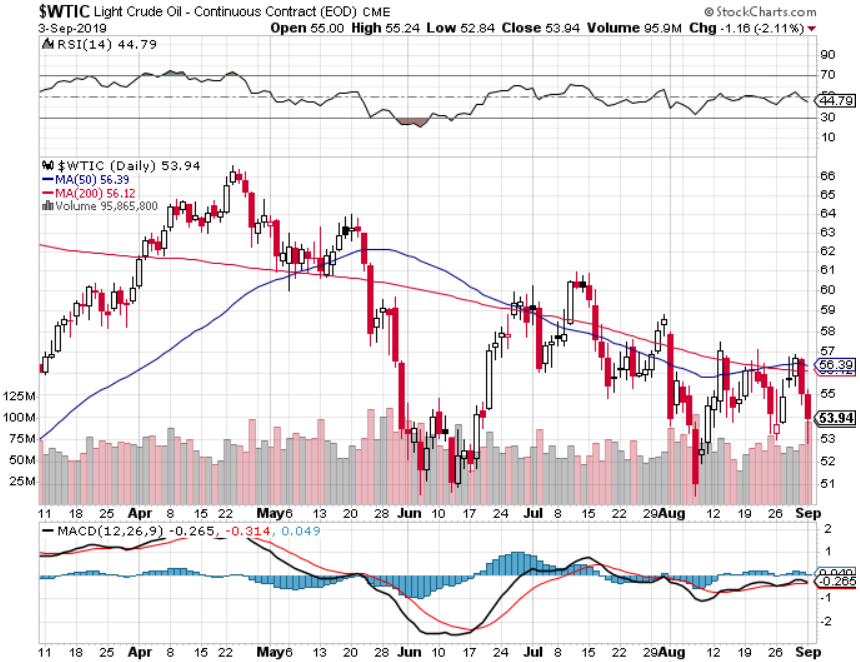 United States Oil Fund (USO)
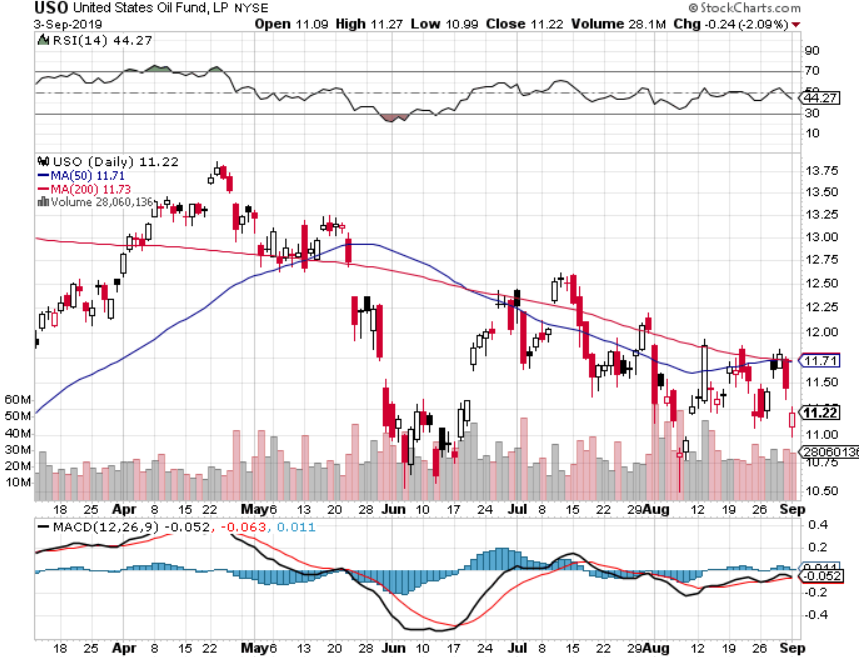 Energy Select Sector SPDR (XLE)-No Performance!(XOM), (CVX), (SLB), (KMI), (EOG), (COP)
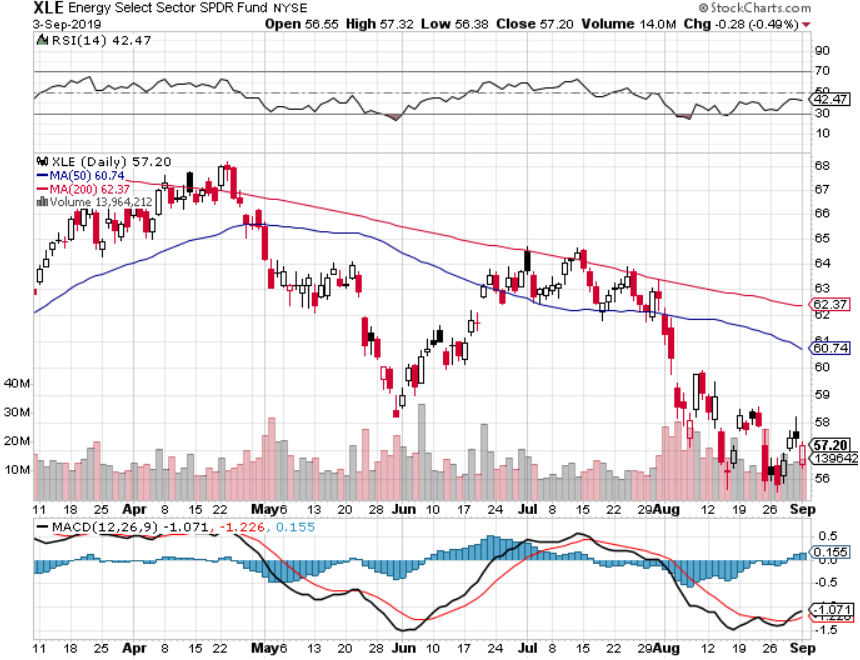 Halliburton (HAL)-
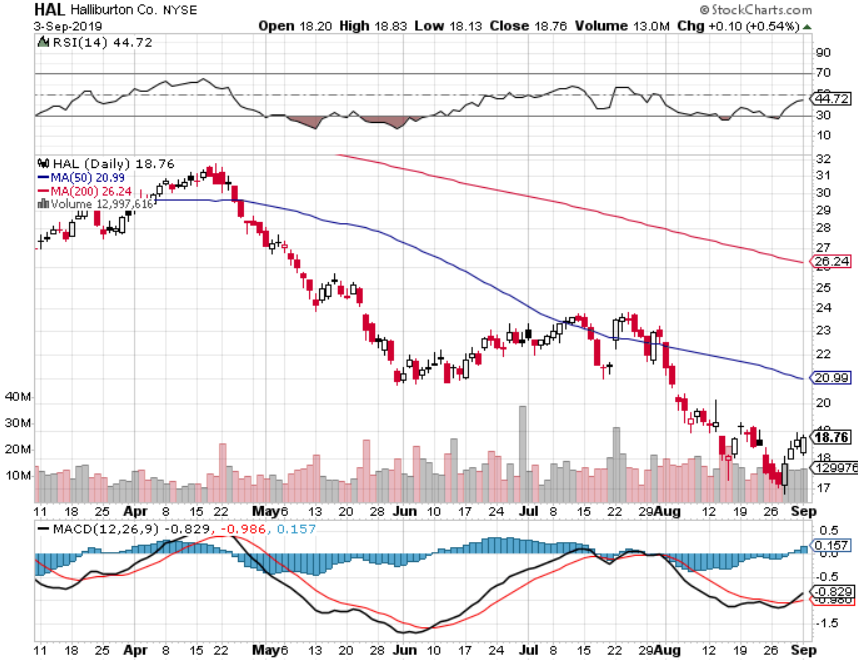 Natural Gas (UNG)-
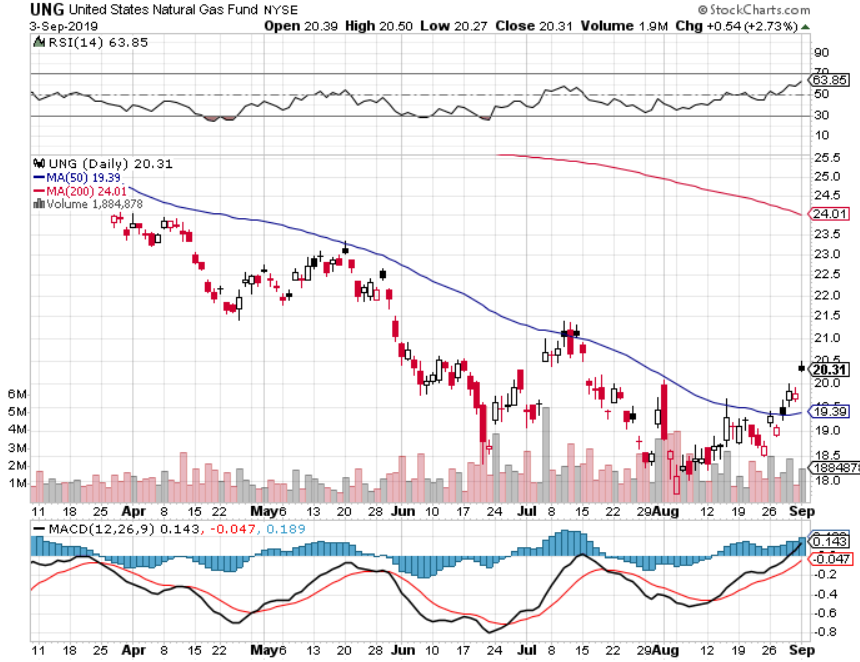 Precious Metals – Still in Play
*Gold/silver ratio at 82:1 and falling, which is always hugely positive for a continued bull market in precious metals, has fallen from 93:1 since July*Investors bought 101.4 metric tonnes in August, a six year high*Trade war is giving the yellow metal and extra spin*The catch up play is in silver, which only started a monthago, and has soaring industrial demand from solar panels*Bottom Line: buy a bigger dip ingold and precious metals
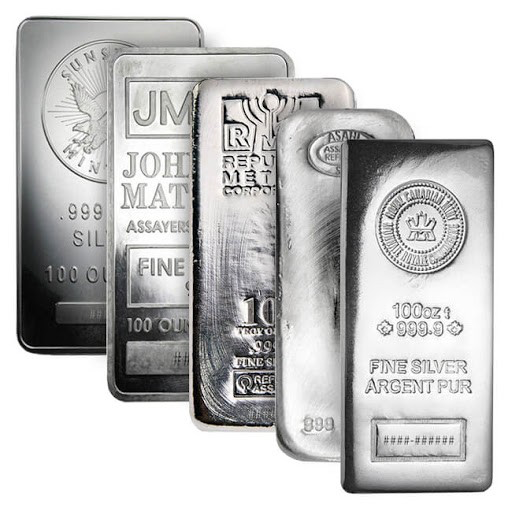 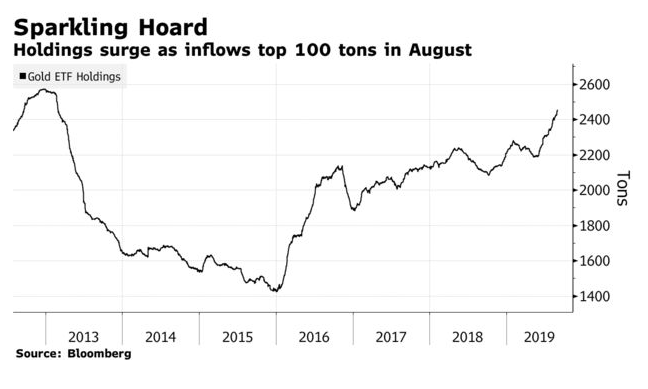 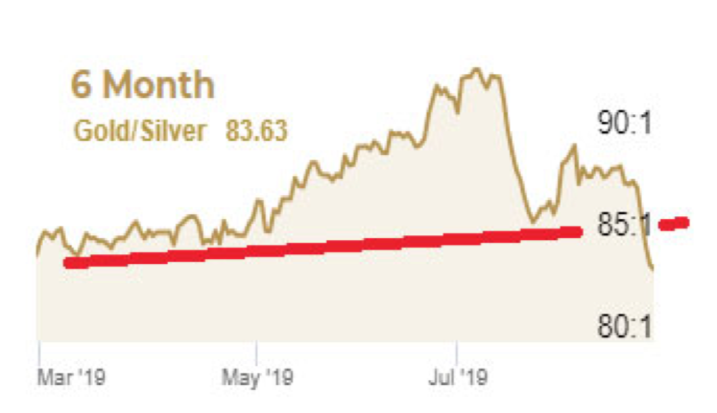 Gold (GLD)- New 5 Year Highs
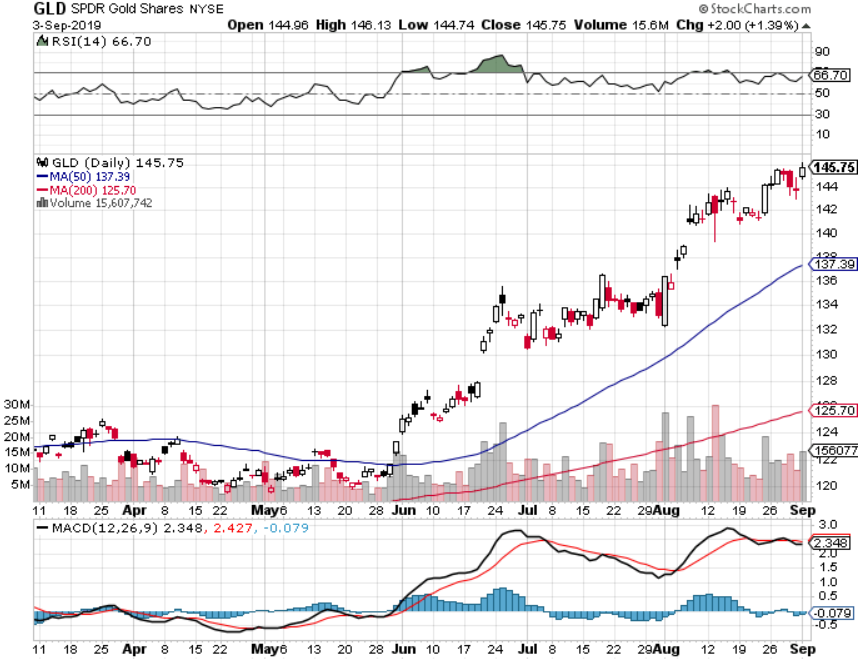 Market Vectors Gold Miners ETF- (GDX) – Yikes!
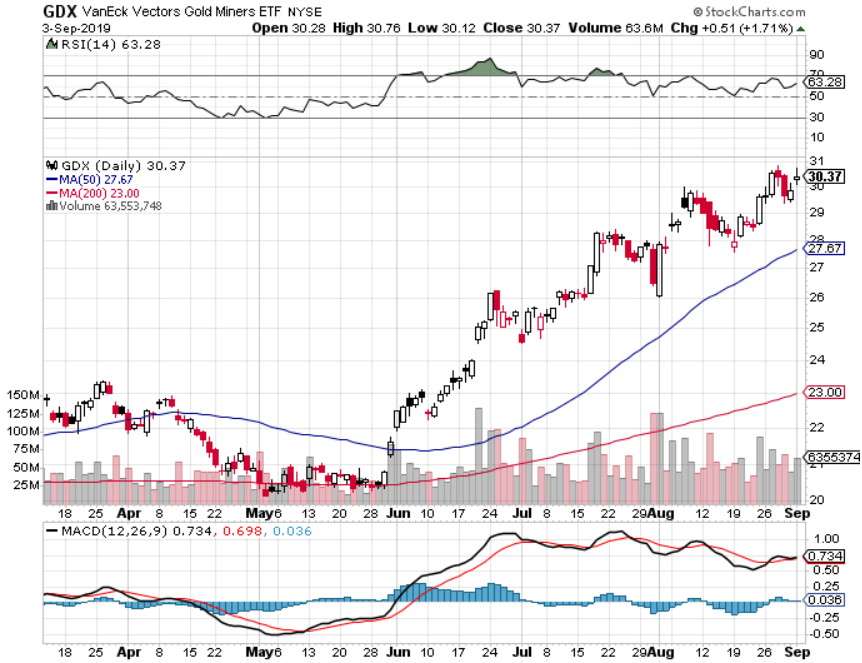 Barrick Gold (GOLD)
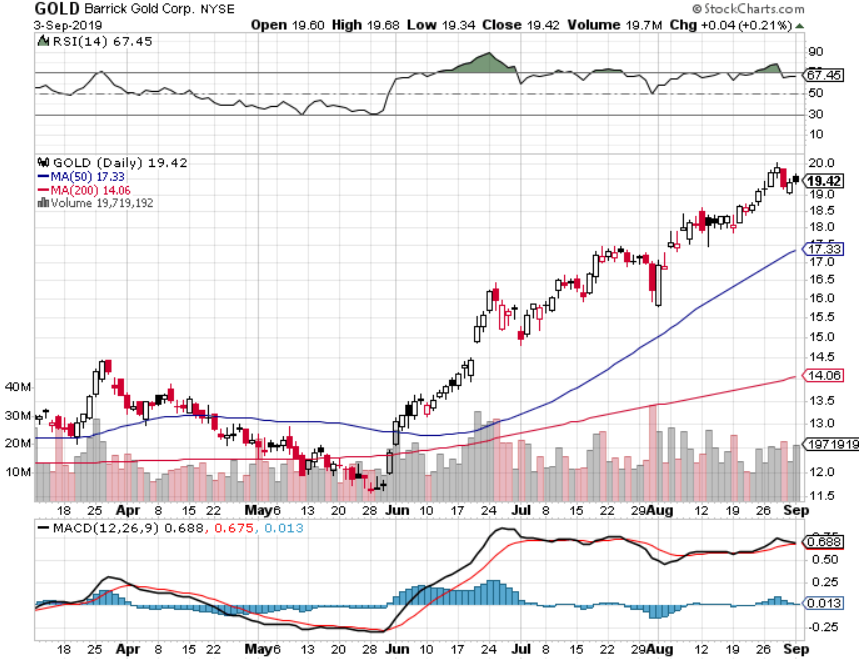 Newmont Mining- (NEM)-
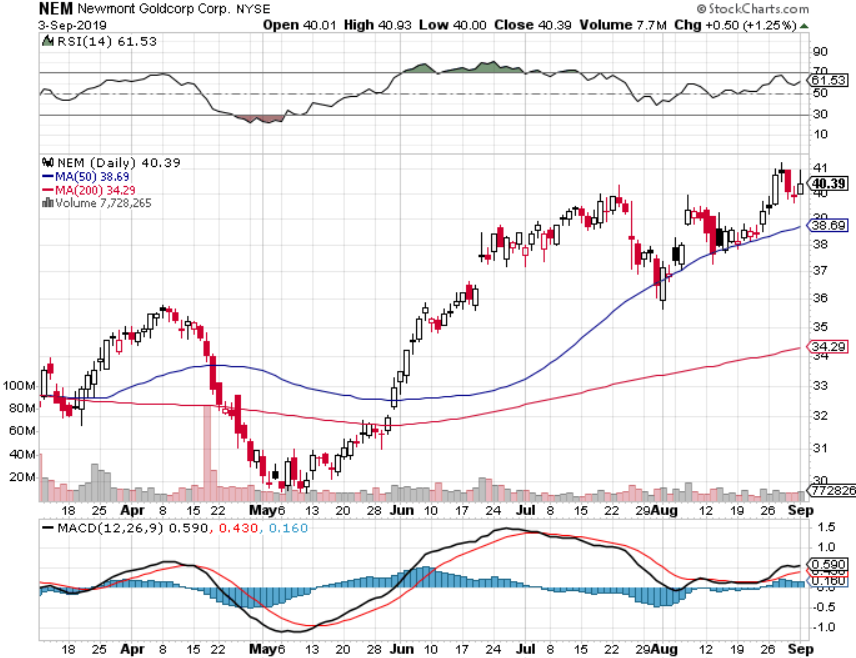 Silver- (SLV)-
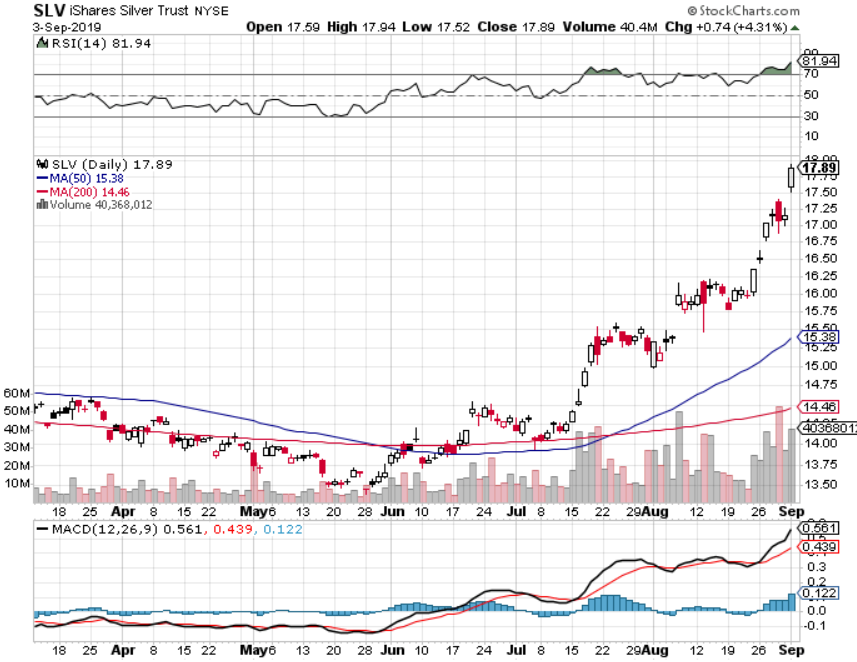 Silver Miners - (SIL)-
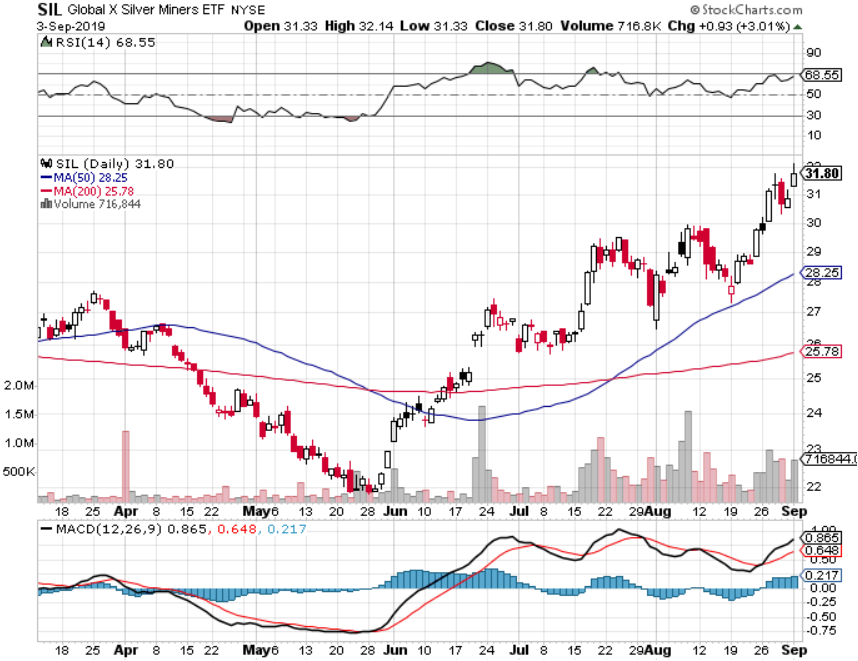 Wheaton Precious Metals - (WPM)-
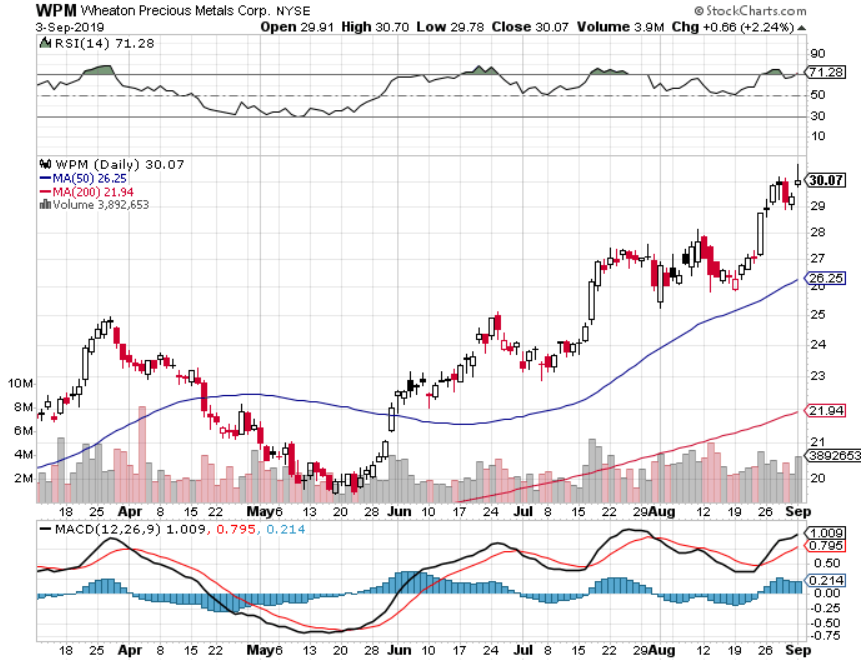 Palladium - (PALL)-
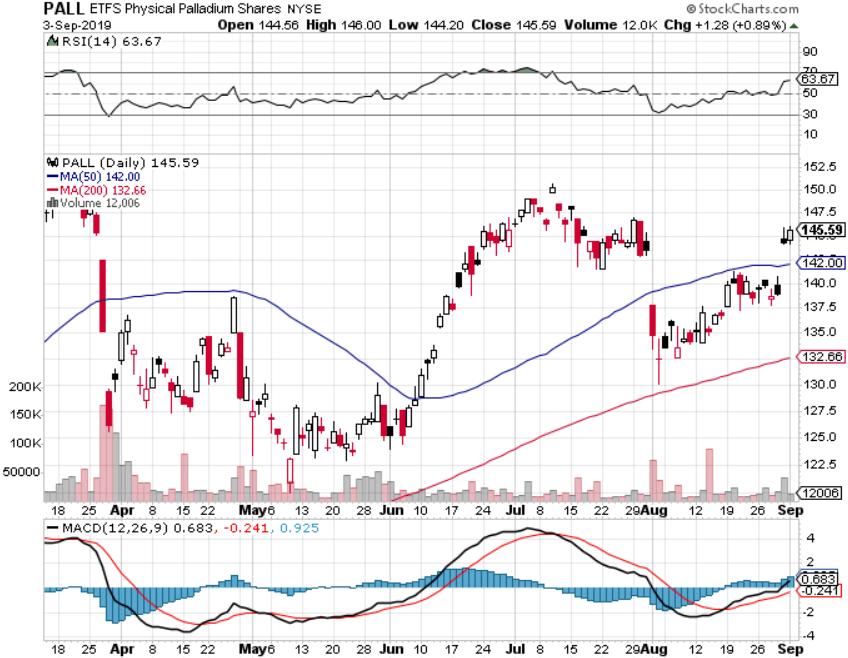 Copper (COPX)-CollapseTrade War Disaster
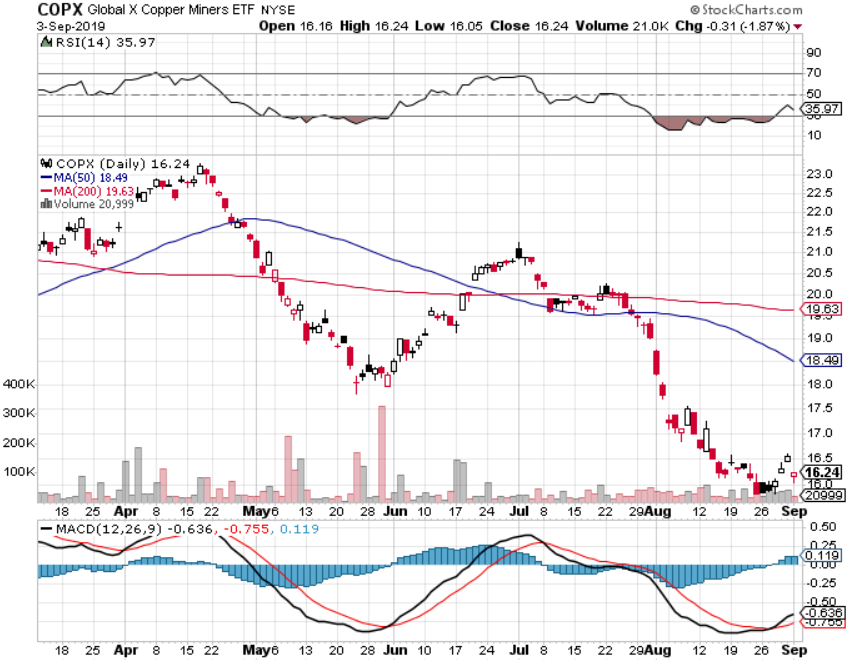 Freeport McMoRan (FCX)-World’s Largest Copper Producertook profits on long 4/$10-$11 call spreadtook profits on short 4/$114 calls
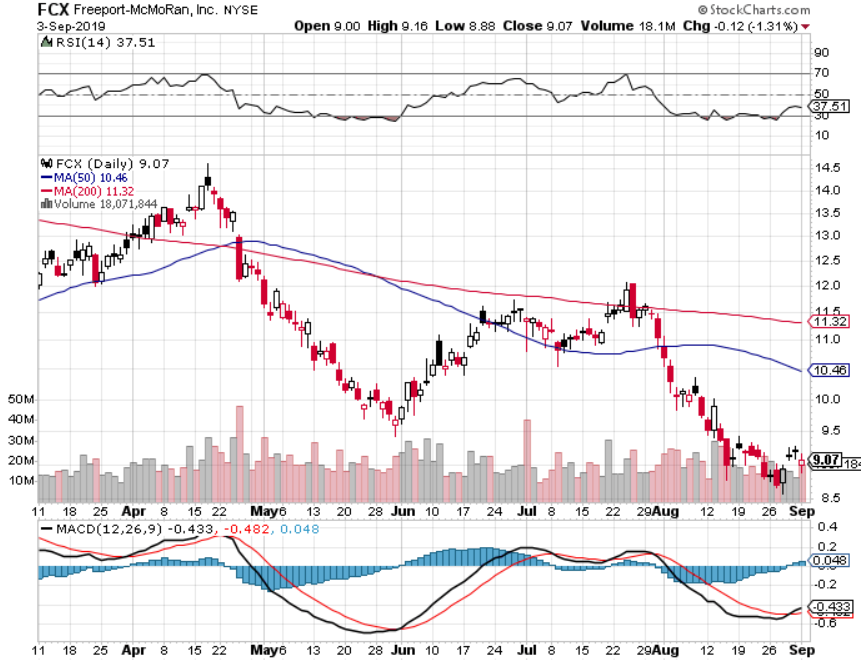 Real Estate – Sliding
*July Exiting Homes Sales UP 2.5% to 5.42 million units annualized*Foreign Investors net sellers of US commercial real estate anticipating a recession, down 37% YOY, Canada, Germany, and Singapore are the biggest investors*July Pending Home Sales down 2.5%, despite ultra low interest rates*”Tappable Equity” hits new all time high at $6.3 trillion, is the amount that can be pulled out in a refi and leave 20% equity. The home ATM is back!
*May S&P 500 Case-Shiller drops to a 2.1%,annual gain, the lowest gain in 6 1/2 years*Bottom Line: Stand aside for a tradebut buy for long term investment
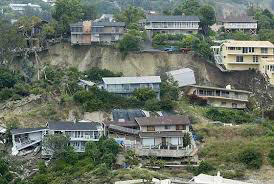 February Corelogic S&P Case Shiller Home Price IndexPhoenix (5.8%), Las Vegas (5.5%), and Tampa (4.7%) showing biggest gains
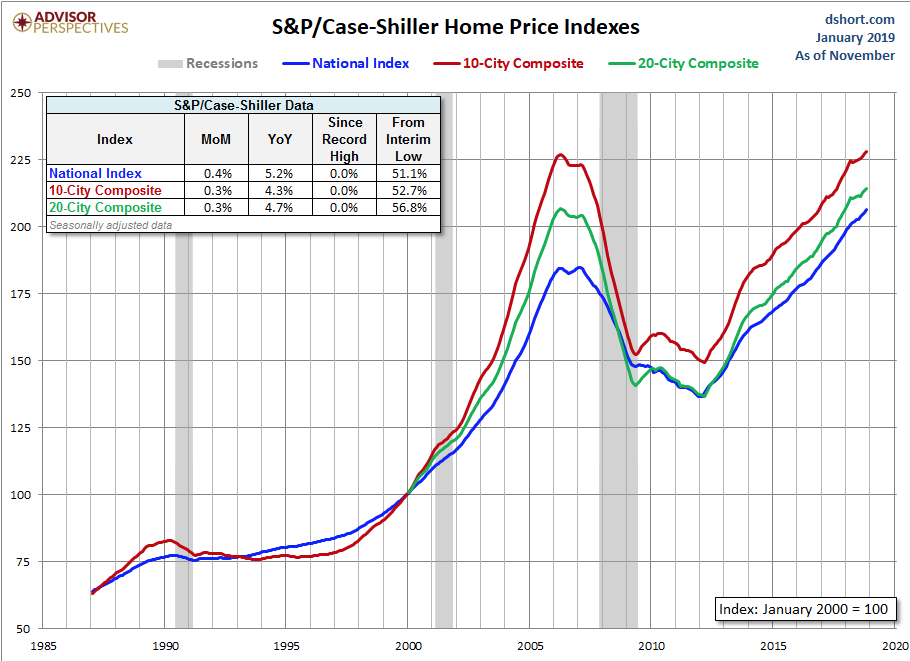 Tradingeconomics.com
Simon Property Group (SPG)-
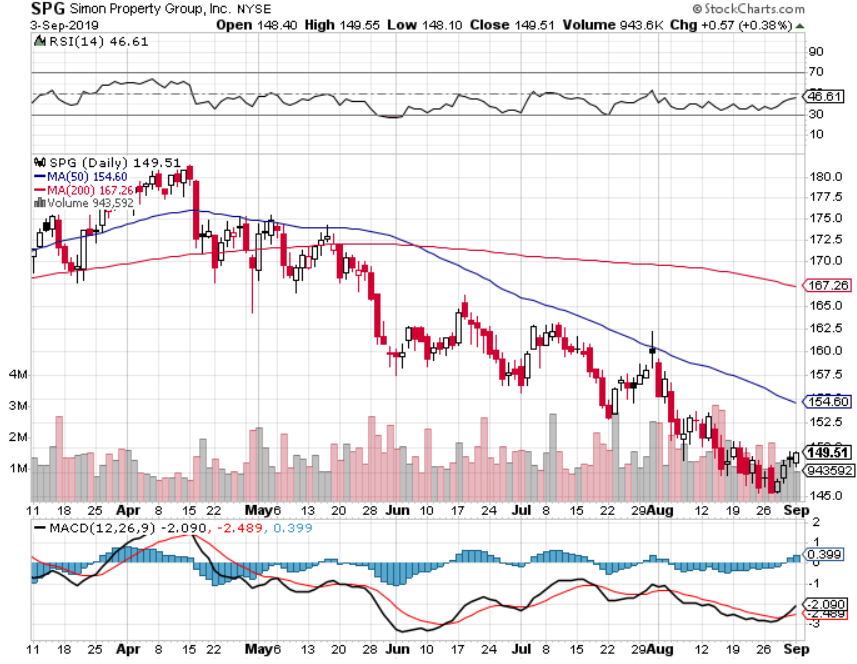 US Home Construction Index (ITB)(DHI), (LEN), (PHM), (TOL), (NVR)
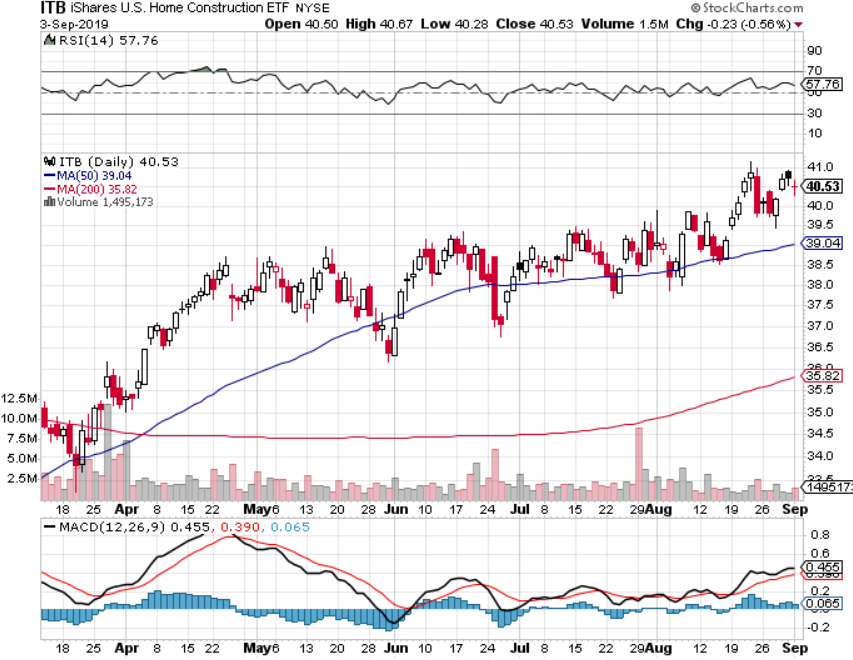 Trade Sheet-So What Do We Do About All This?
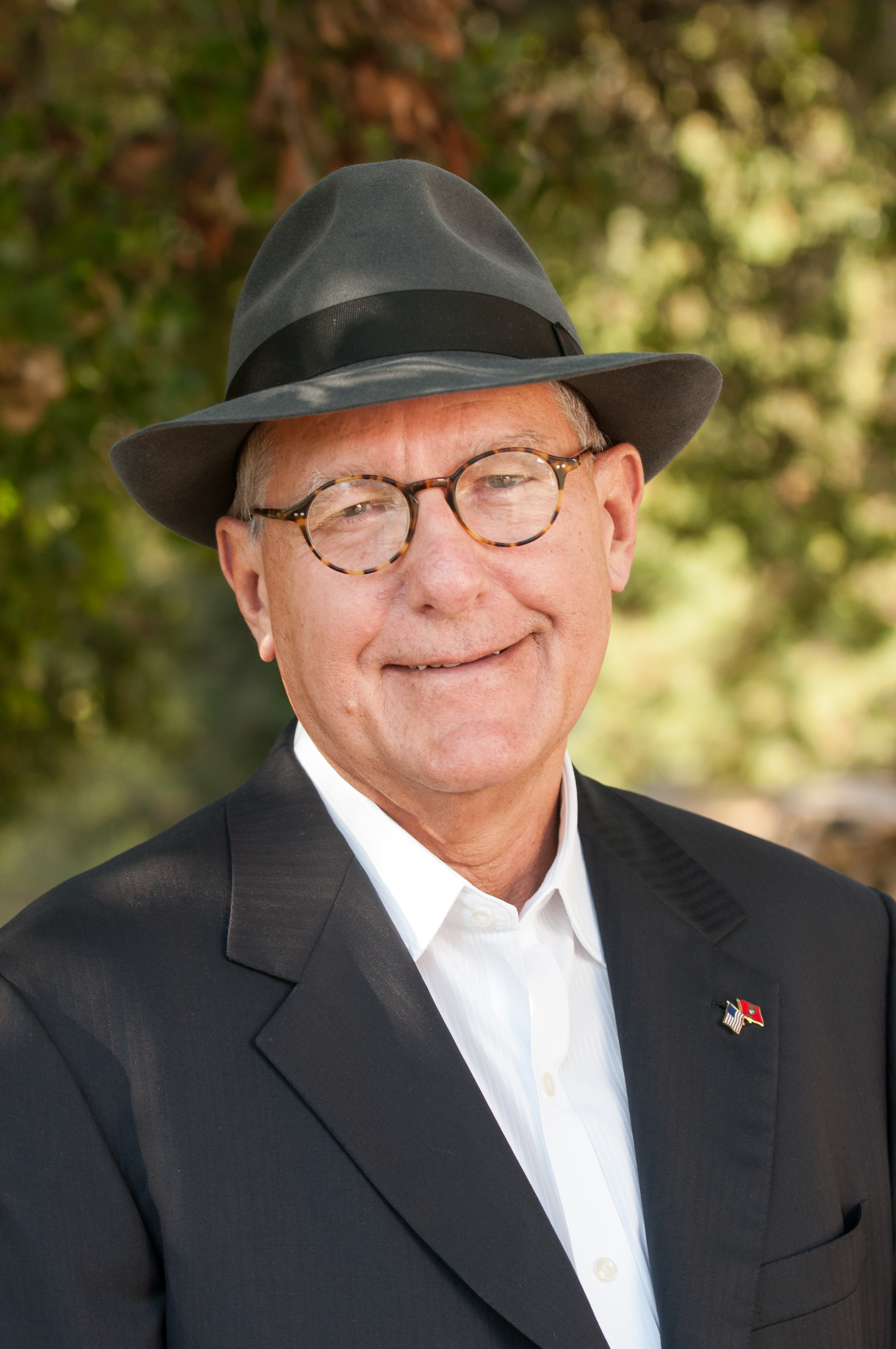 *Stocks-sell rallies*Bonds-buy dips*Commodities-stand aside*Currencies-sell US dollar again (FXA), (FXE), (FXB)*Precious Metals – buy dips*Energy - avoid*Volatility-buy dips*Real estate-stand aside
Next Strategy Webinar12:00 EST Wednesday, September 18,from Silicon Valley, CAemail me at support@madhedgefundtrader.com
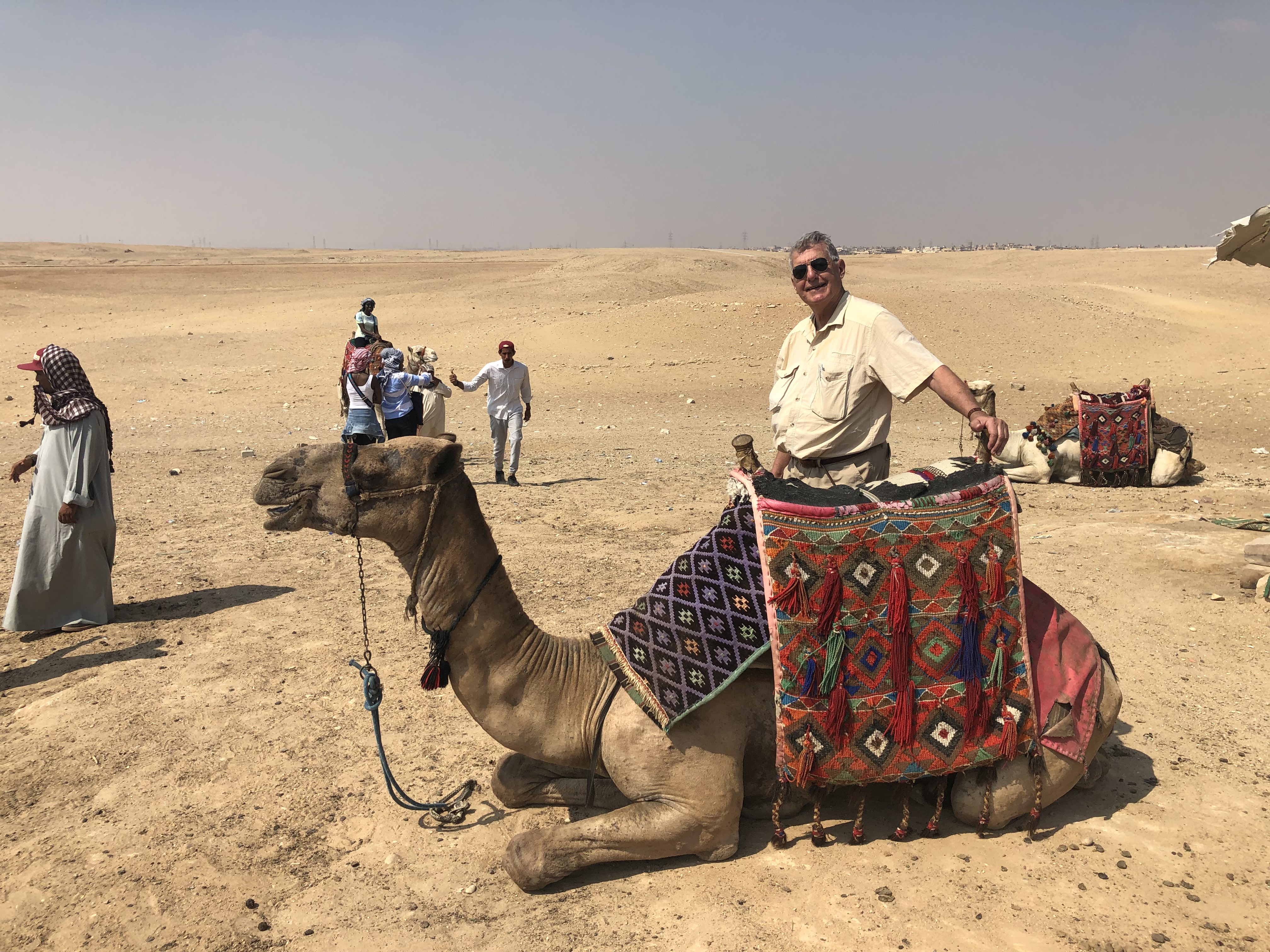 Good Luck and Good Trading!